Genesis 6‒9
The Flood and Continuation of the Messianic Promise
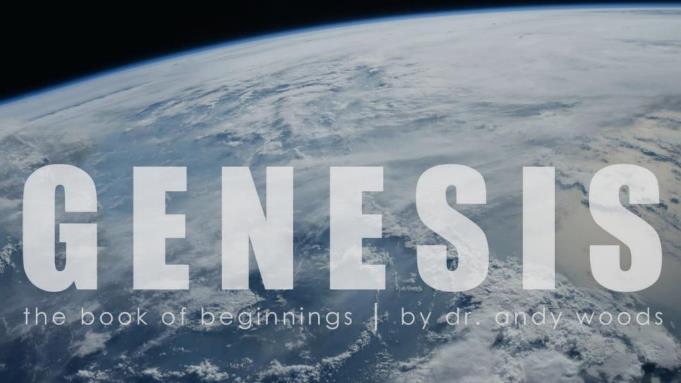 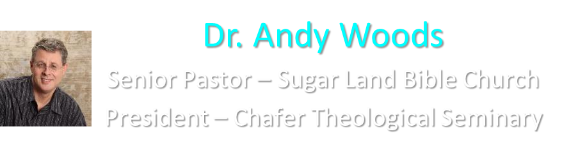 GENESIS STRUCTURE
Beginning of the Human race (Gen. 1‒11)
Beginning of the Hebrew race (Gen. 12‒50)
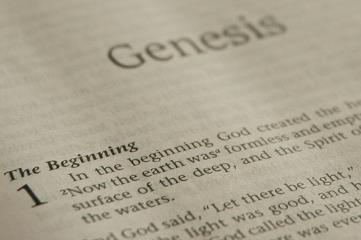 GENESIS STRUCTURE
Genesis 1-11 (four events)
Creation (1-2)
Fall (3-5)
Flood (6-9)
National dispersion (10-11)
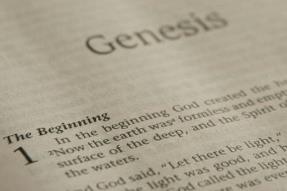 GENESIS STRUCTURE
Genesis 1-11 (four events)
Creation (1-2)
Fall (3-5)
Flood (6-9)
National dispersion (10-11)
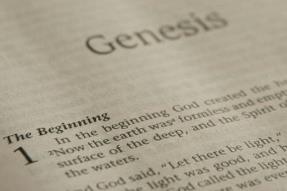 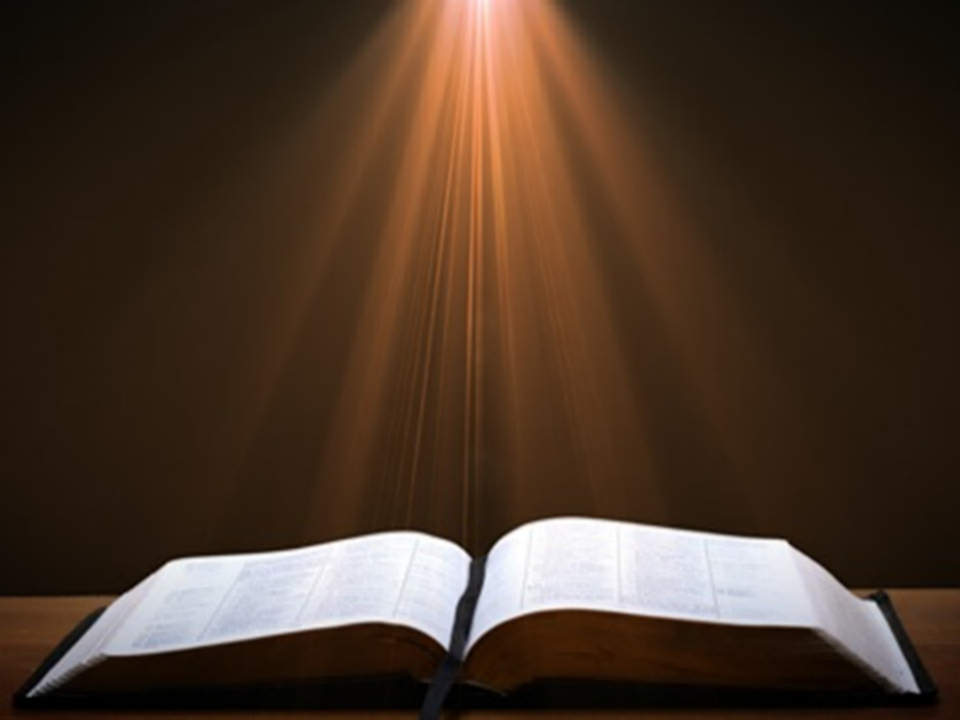 Genesis 3:15
“And I will put enmity Between you and the woman, And between your seed and her seed; He shall bruise you on the head, And you shall bruise him on the heel.”
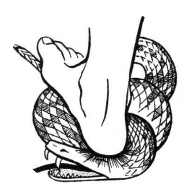 GENESIS STRUCTURE
Genesis 1-11 (four events)
Creation (1-2)
Fall (3-5)
Flood (6-9)
National dispersion (10-11)
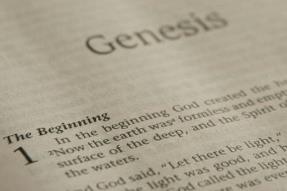 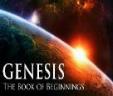 The Flood (Gen 6–9)
Events before the flood (Gen 6)
The flood (Gen 7)
The abating of the waters (Gen 8)
Events following the flood (Gen 9)
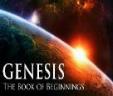 Genesis 6 Outline
God’s Grief (Gen 6:1-7)
God’s Grace (6:8-10)
God’s Destruction (6:11-13)
God’s Instruction (6:14-22)
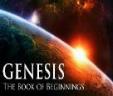 I. God’s Grief (Gen 6:1-7)
The specific sin (6:1-4)
The general sin (6:5)
God’s sorrow (6:6-7)
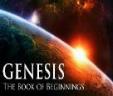 A. The Specific Sin(6:1-4)
Population – Gen. 6:1
Procreation – Gen. 6:2
Patience – Gen. 6:3
Product – Gen. 6:4
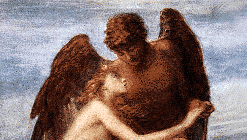 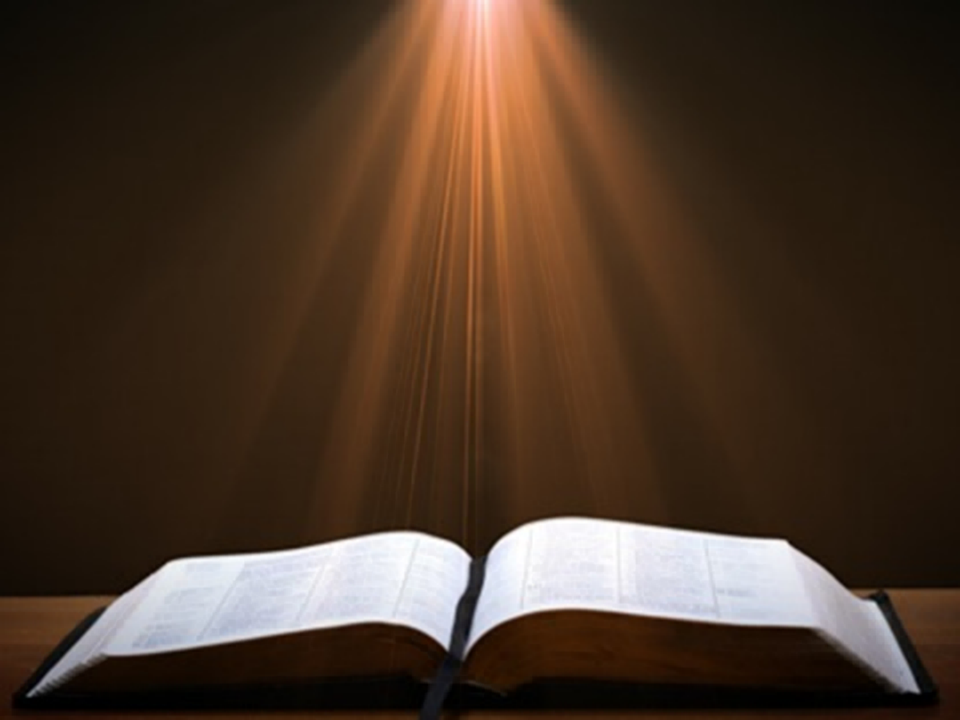 Genesis 6:4
“1 Now it came about, when men began to multiply on the face of the land, and daughters were born to them, 2 that the sons of God saw that the daughters of men were beautiful; and they took wives for themselves, whomever they chose. 3 Then the Lord said, ‘My Spirit shall not strive with man forever, because he also is flesh; nevertheless his days shall be one hundred and twenty years.’ 4 The Nephilim were on the earth in those days, and also afterward, when the sons of God came in to the daughters of men, and they bore children to them. Those were the mighty men who were of old, men of renown.”
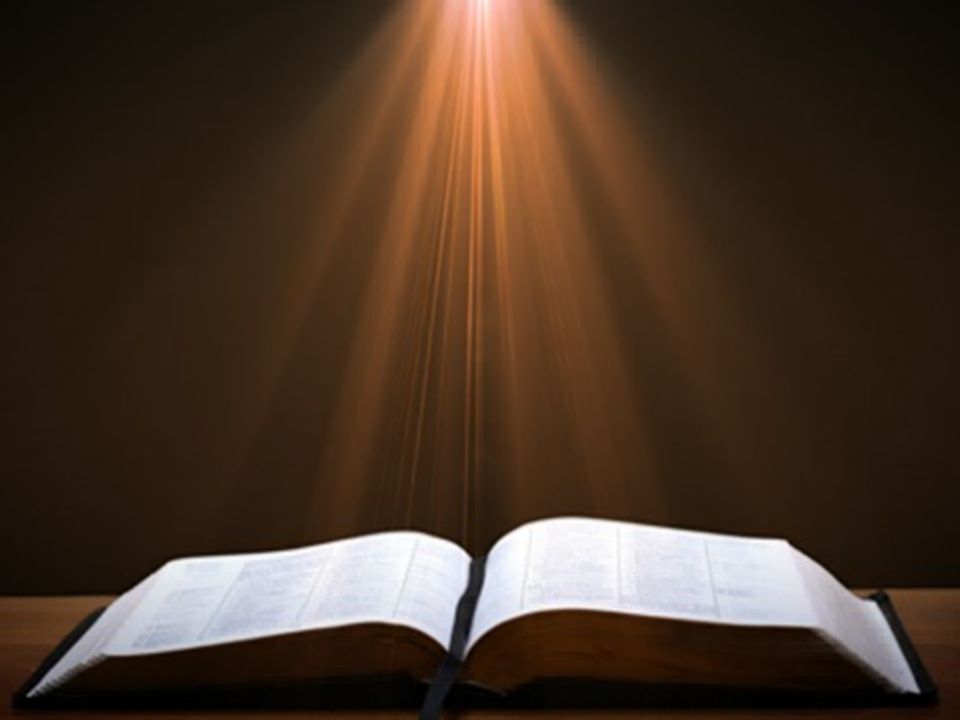 Genesis 6:1-4
“1 Now it came about, when men began to multiply on the face of the land, and daughters were born to them, 2 that the sons of God saw that the daughters of men were beautiful; and they took wives for themselves, whomever they chose. 3 Then the Lord said, ‘My Spirit shall not strive with man forever, because he also is flesh; nevertheless his days shall be one hundred and twenty years.’ 4 The Nephilim were on the earth in those days, and also afterward, when the sons of God came in to the daughters of men, and they bore children to them. Those were the mighty men who were of old, men of renown.”
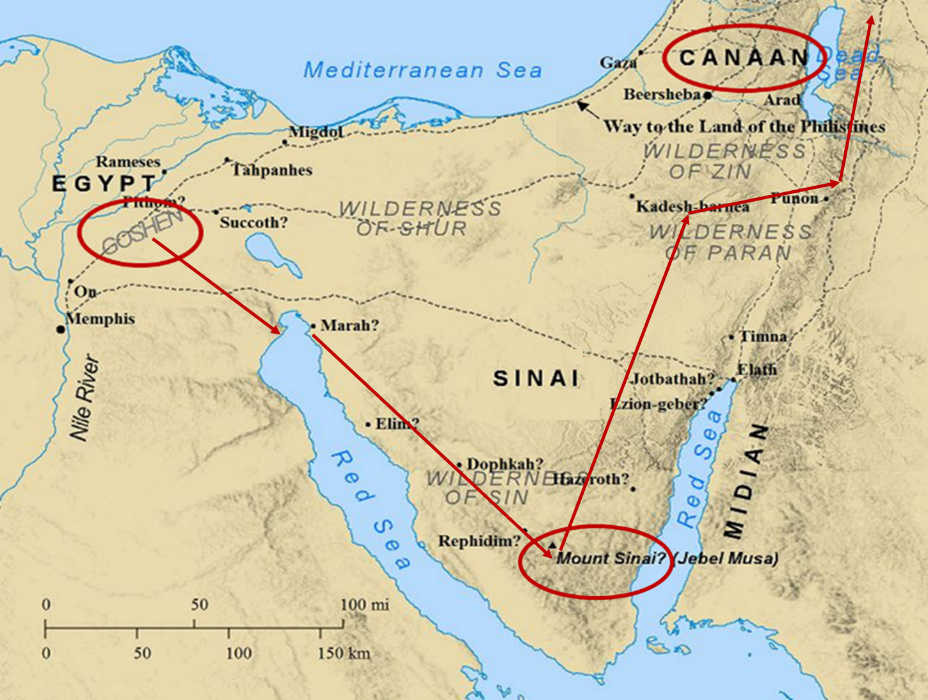 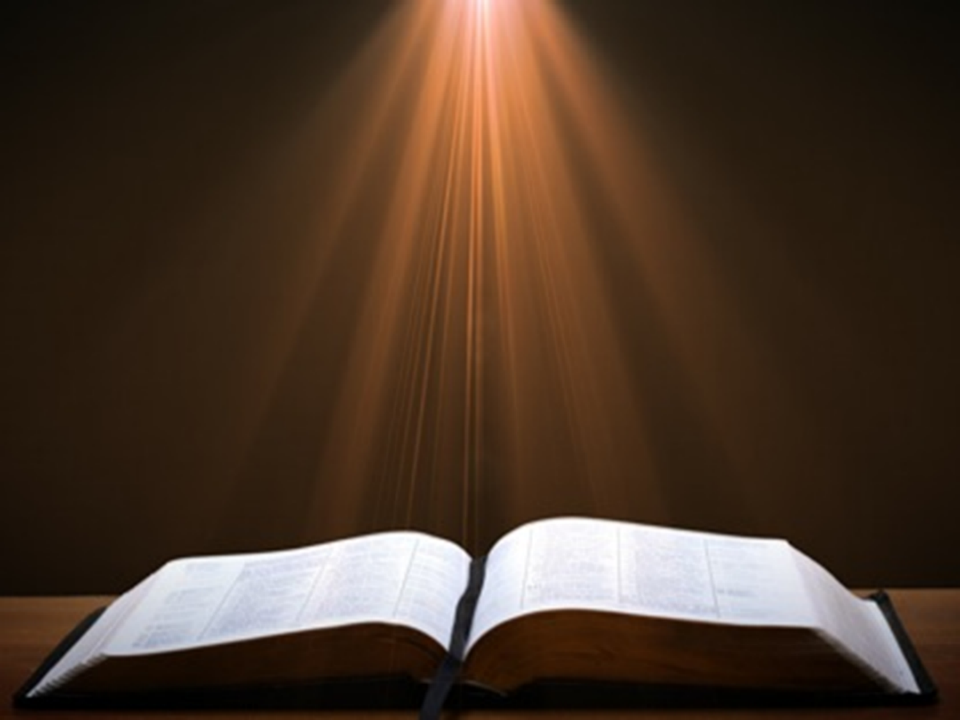 Numbers 13:32-33
32 So they gave out to the sons of Israel a bad report of the land which they had spied out, saying, “The land through which we have gone, in spying it out, is a land that devours its inhabitants; and all the people whom we saw in it are men of great size. 33 There also we saw the Nephilim (the sons of Anak are part of the Nephilim); and we became like grasshoppers in our own sight, and so we were in their sight.”
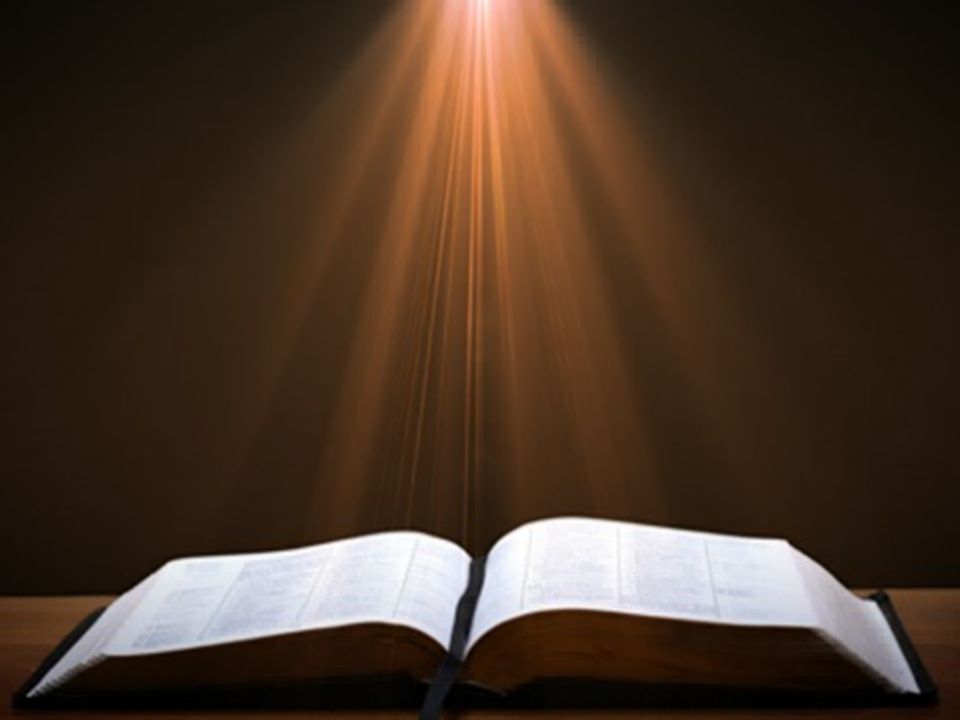 Genesis 6:1-4
“1 Now it came about, when men began to multiply on the face of the land, and daughters were born to them, 2 that the sons of God saw that the daughters of men were beautiful; and they took wives for themselves, whomever they chose. 3 Then the Lord said, ‘My Spirit shall not strive with man forever, because he also is flesh; nevertheless his days shall be one hundred and twenty years.’ 4 The Nephilim were on the earth in those days, and also afterward, when the sons of God came in to the daughters of men, and they bore children to them. Those were the mighty men who were of old, men of renown.”
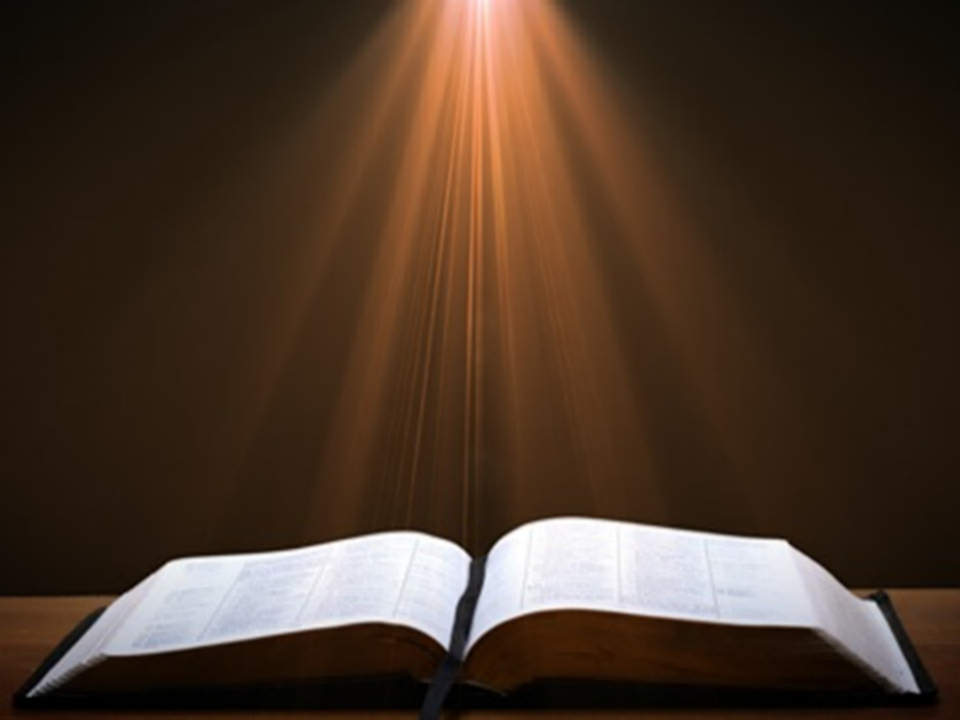 Genesis 3:15
“And I will put enmity Between you and the woman, And between your seed and her seed; He shall bruise you on the head, And you shall bruise him on the heel.”
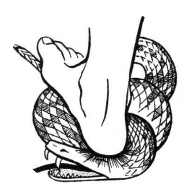 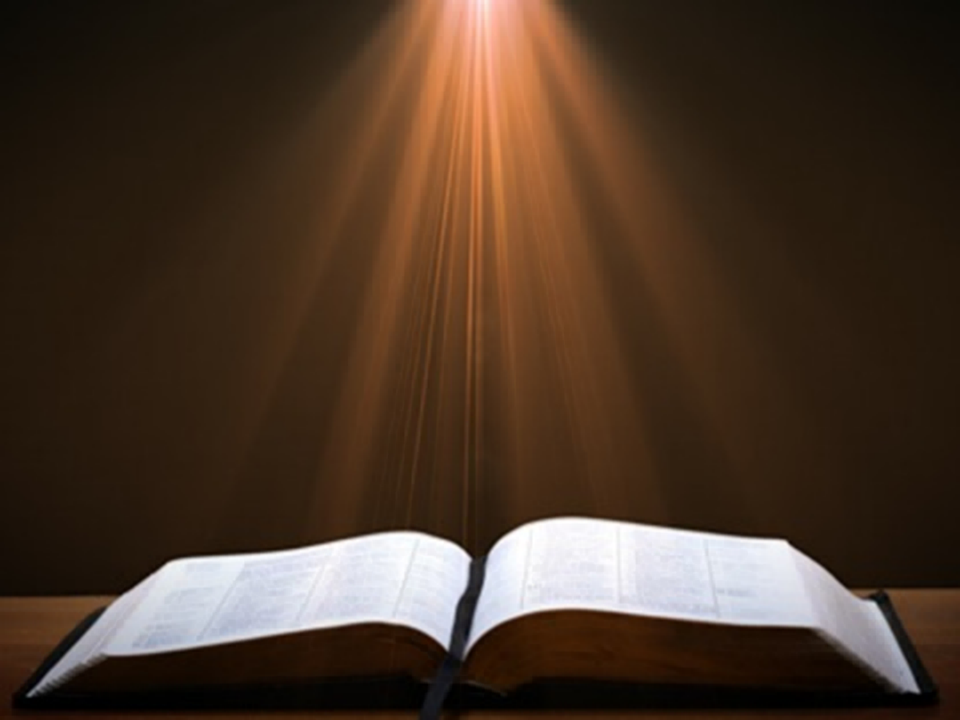 Genesis 6:4
“1 Now it came about, when men began to multiply on the face of the land, and daughters were born to them, 2 that the sons of God saw that the daughters of men were beautiful; and they took wives for themselves, whomever they chose. 3 Then the Lord said, ‘My Spirit shall not strive with man forever, because he also is flesh; nevertheless his days shall be one hundred and twenty years.’ 4 The Nephilim were on the earth in those days, and also afterward, when the sons of God came in to the daughters of men, and they bore children to them. Those were the mighty men who were of old, men of renown.”
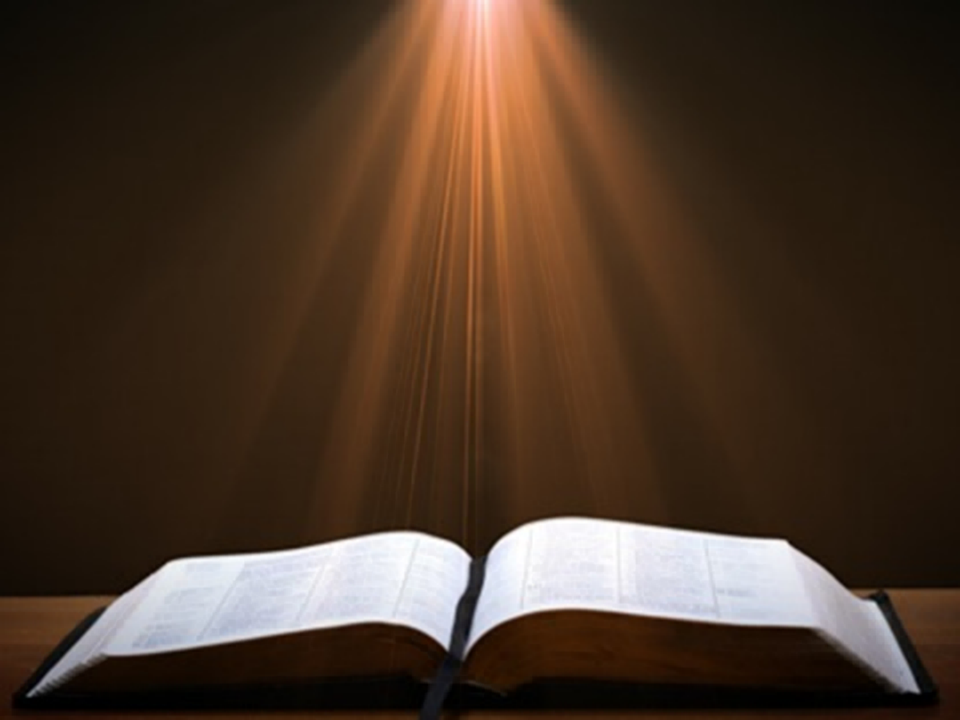 Genesis 6:4
“1 Now it came about, when men began to multiply on the face of the land, and daughters were born to them, 2 that the sons of God saw that the daughters of men were beautiful; and they took wives for themselves, whomever they chose. 3 Then the Lord said, ‘My Spirit shall not strive with man forever, because he also is flesh; nevertheless his days shall be one hundred and twenty years.’ 4 The Nephilim were on the earth in those days, and also afterward, when the sons of God came in to the daughters of men, and they bore children to them. Those were the mighty men who were of old, men of renown.”
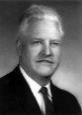 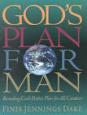 Finis Jennings Dake 
God's Plan for Man: Revealing God's Perfect Plan for All Creation (Lawrenceville, GA: Dake Bible Sales, 1949), 197.
“There were two eruptions of the fallen angels among men. They produced races of giants on the Earth each time. The first eruption was before the flood, and the second one was after the flood. This is plainly stated in Gen. 6:4: ‘There were giants in the earth in those days [before the flood]; and also after that [after the flood], when the sons of God came in unto the daughters of men, and they bare children to them, the same became mighty men which were of old, men of renown.’”
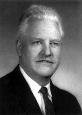 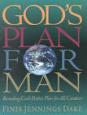 Finis Jennings Dake 
God's Plan for Man: Revealing God's Perfect Plan for All Creation (Lawrenceville, GA: Dake Bible Sales, 1949), 197-198.
“The second eruption of fallen angels was evidently smaller in number and more limited in area; they were for the most part confined to the land of Canaan, and their offspring were known as the nations of Canaan. They were known as Rephaim (Gen. 14:5; 15:20; Deut. 2:11, 20, 21; 3:11-13; Josh. 12:4; 13:12; 15:8; 17:15; 18:16); Anakim (Num. 13:22; Deut. 1:28; 2:10-11, 21; 9:2; Josh. 11:21-22; 14:12-15); Horim (Gen. 14:6; Deut. 2:12, 20, 21); Avim (Deut. 2:23; Josh. 13:3); Zanzumim (Deut. 2:20); and other names. They are enumerated in Gen. 15:18-21; Exod. 3:8, 17; 23:23; Num. 13:22; Deut. 7:1; 20:17; Josh. 12:8...”
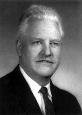 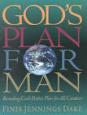 Finis Jennings Dake 
God's Plan for Man: Revealing God's Perfect Plan for All Creation (Lawrenceville, GA: Dake Bible Sales, 1949), 197-198.
“…These were to be utterly destroyed by the sword of Israel just as the flood had destroyed the ones that had lived in the Dispensation of Conscience (Deut. 7:1-5; 20:17; Josh. 3:10). Israel failed in this purpose so the giants were left to test and prove the chosen people (Josh. 13:13; 15:63; 16:10; 17:18; Judg. 1:19-36; 2:1-5; 3:1-7). The giants made trouble for Israel until the time of David when the last of the races of the giants were killed (1 Sam. 17; 2 Sam. 21:15-22; 1 Chron. 20:4-8).”
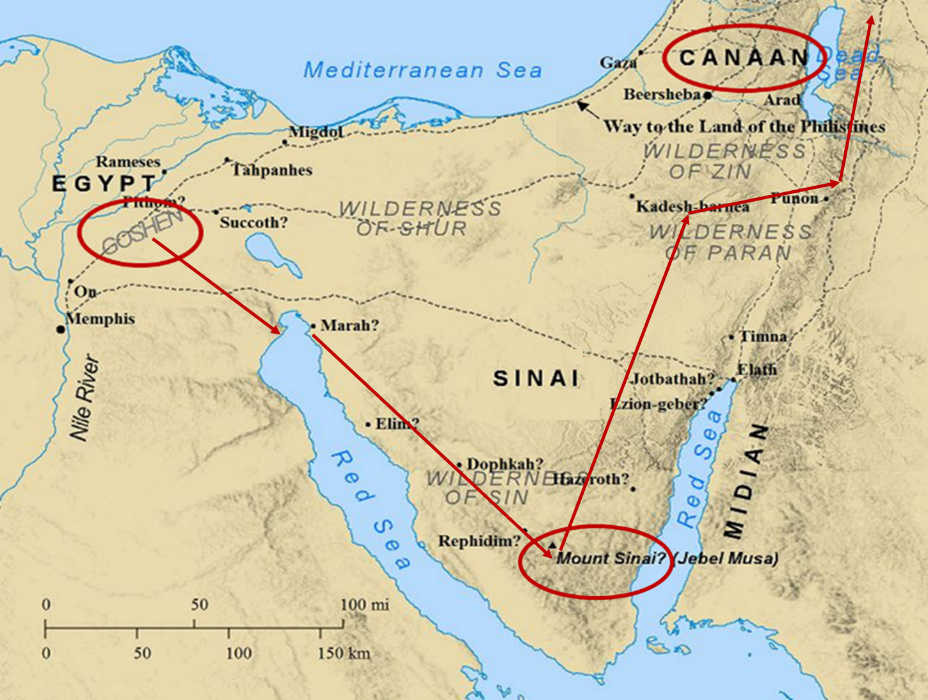 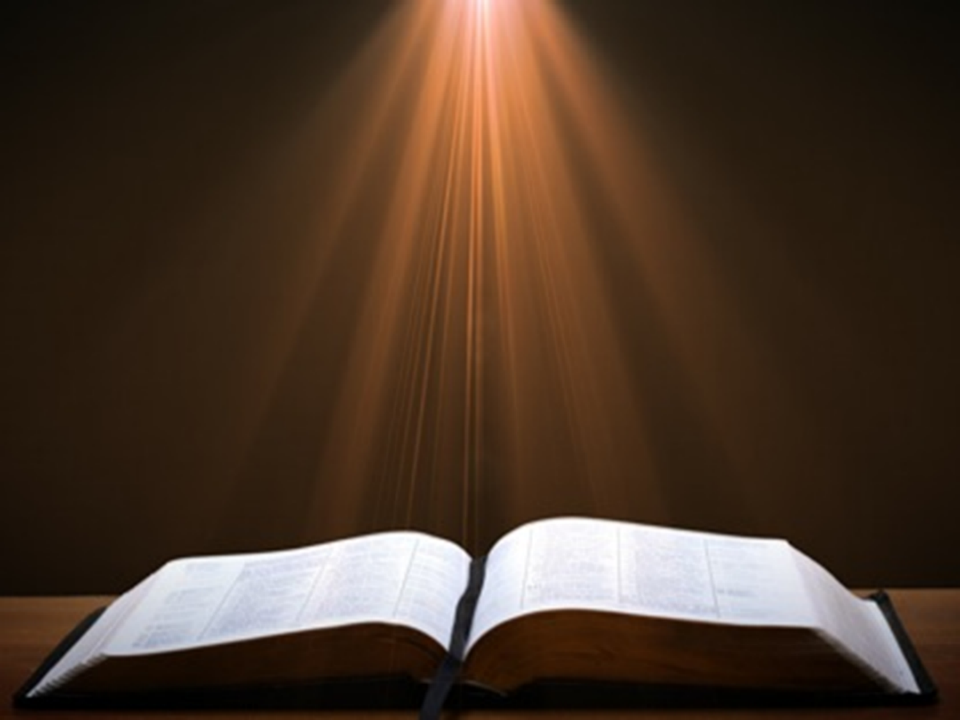 Numbers 13:32-33
32 So they gave out to the sons of Israel a bad report of the land which they had spied out, saying, “The land through which we have gone, in spying it out, is a land that devours its inhabitants; and all the people whom we saw in it are men of great size. 33 There also we saw the Nephilim (the sons of Anak are part of the Nephilim); and we became like grasshoppers in our own sight, and so we were in their sight.”
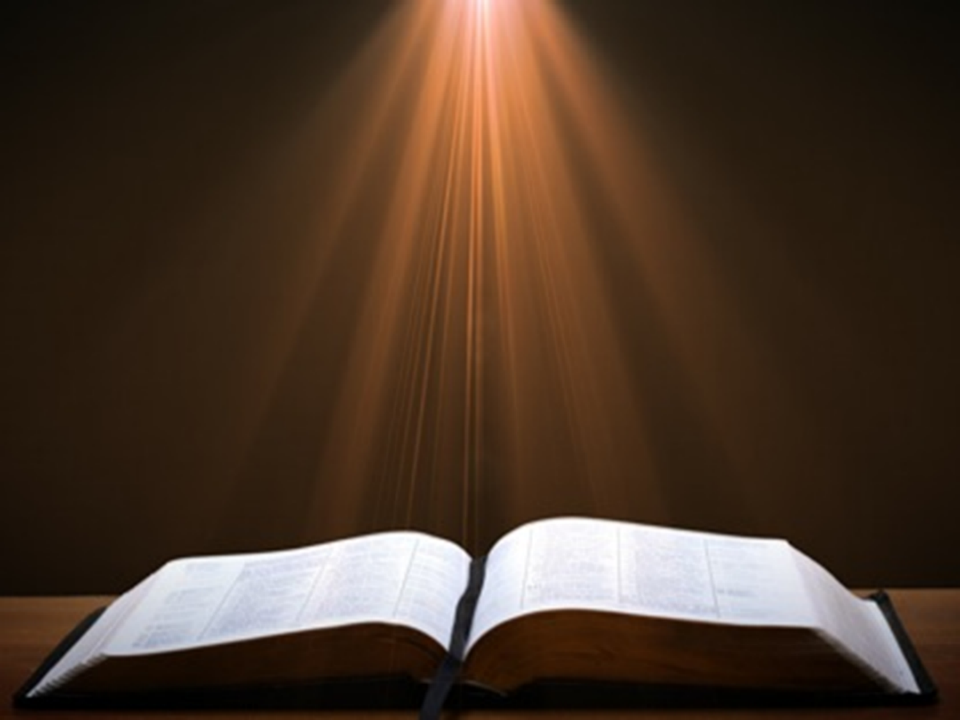 Numbers 13:32-33
32 So they gave out to the sons of Israel a bad report of the land which they had spied out, saying, “The land through which we have gone, in spying it out, is a land that devours its inhabitants; and all the people whom we saw in it are men of great size. 33 There also we saw the Nephilim (the sons of Anak are part of the Nephilim); and we became like grasshoppers in our own sight, and so we were in their sight.”
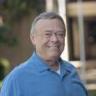 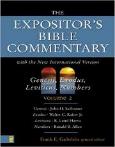 Ronald Allen 
"Numbers," in Expositor's Bible Commentary, ed. Frank E. Gaebelein et al (Grand Rapids: Zondervan, 1981), Numbers 13:31-33.
“By speaking evil concerning the land, the faithless spies were speaking evil of him. At this point their words became exaggerations and distortions. The Anakites (who were of large size) were now said to be Nephilim, the race of giants described briefly in the mysterious context of the cohabitation of the sons of God and the daughters of men (Gen 6:4). The use of the term Nephilim seems to be deliberately provocative of fear, a term not unlike the concept of bogeymen and hobgoblins.  The exaggeration of the faithless led them to their final folly: ‘We seemed like grasshoppers in our own eyes, and we looked the same to them.’ ”  We have noted the possible use of rhetorical . . .
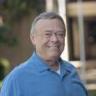 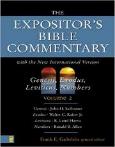 Ronald Allen 
"Numbers," in Expositor's Bible Commentary, ed. Frank E. Gaebelein et al (Grand Rapids: Zondervan, 1981), Numbers 13:31-33.
“. . . exaggeration, hyperbole, in the numbers of the tribes of Israel—power numbers to bring encouragement to the nation in the confidence they must have in the fulfillment of the promises of God (see Introduction, sections on large numbers). In the report of the evil spies, we see that rhetorical exaggeration can work both ways. By describing themselves as mere grasshoppers in the sight of the fabulous Nephilim, they frightened the sandals off the people and led a nation to grievous sin of unbelief against their caring God.”
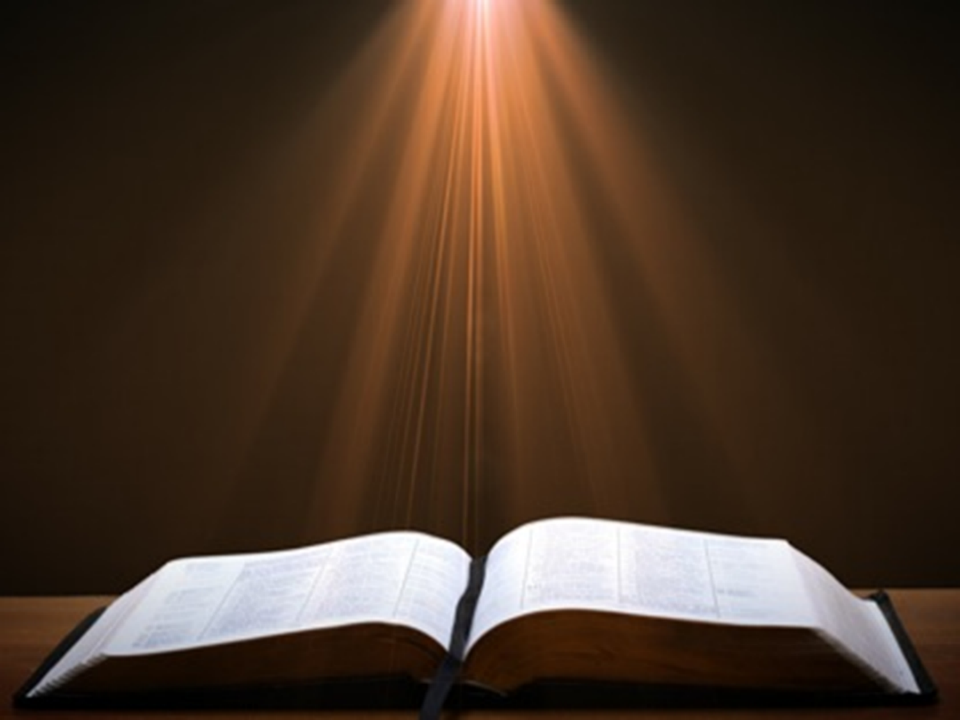 1 Peter 3:19-20
“19 in which also He went and made proclamation the spirits now in prison, 20 who once were disobedient, when the patience of God kept waiting in the days of Noah, during the construction of the ark, in which a few, that is, eight persons, were brought safely through the water.”
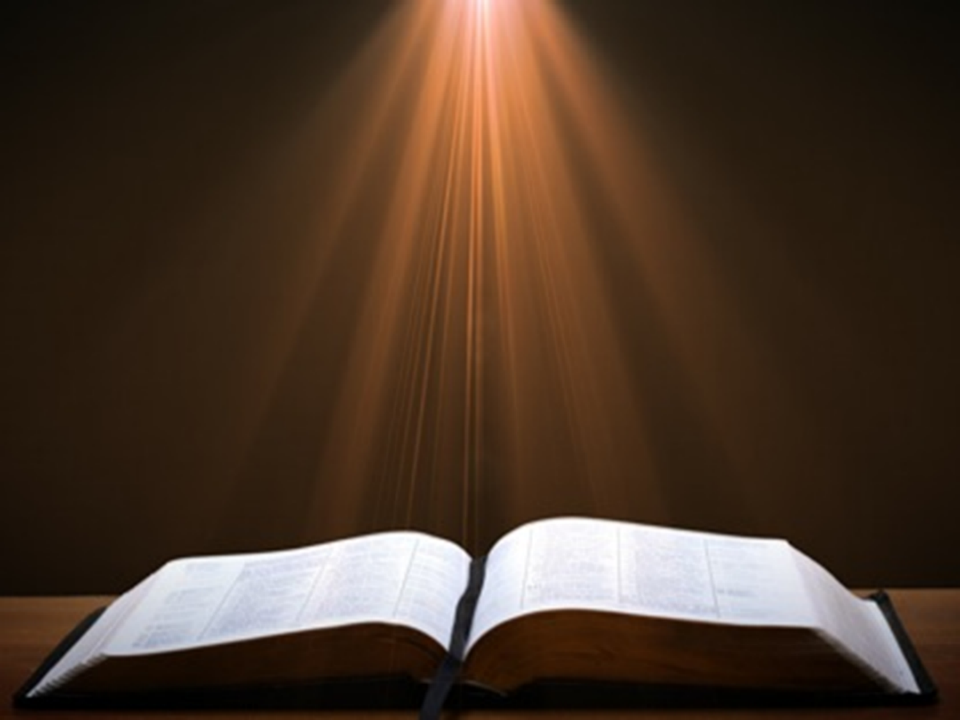 2 Peter 2:4-5
“4 For if God did not spare angels when they sinned, but cast them into hell and committed them to pits of darkness, reserved for judgment; 5 and did not spare the ancient world, but preserved Noah, a preacher of righteousness, with seven others, when He brought a flood upon the world of the ungodly.”
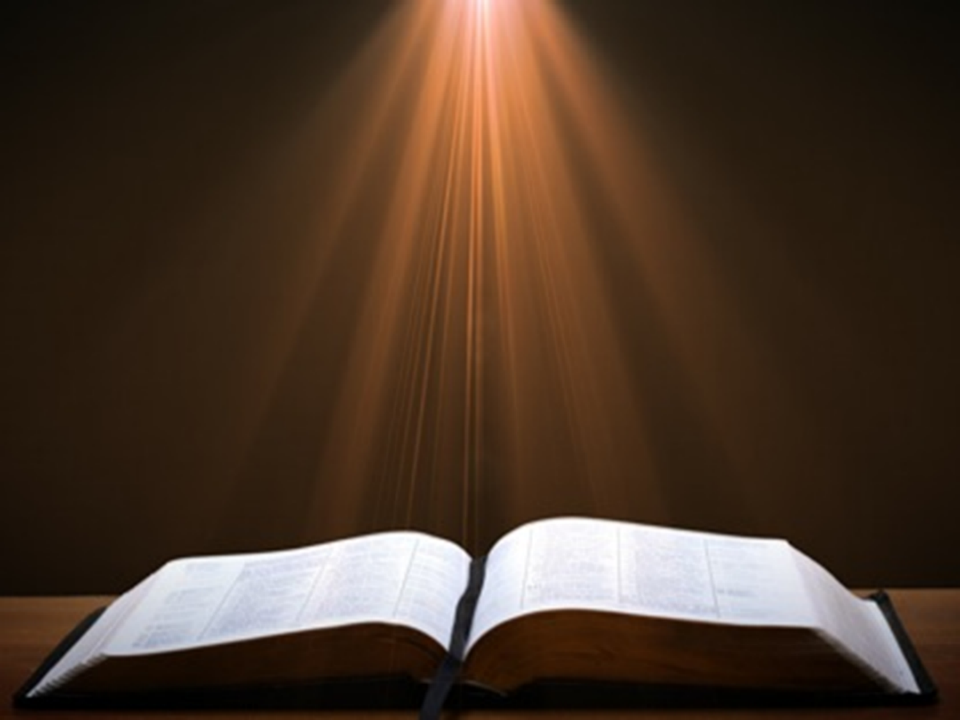 Jude 6-7
“6 And angels who did not keep their own domain, but abandoned their proper abode, He has kept in eternal bonds under darkness for the judgment of the great day, 7 just as Sodom and Gomorrah and the cities around them, since they in the same way as these indulged in gross immorality and went after strange flesh, are exhibited as an example in undergoing the punishment of eternal fire.”
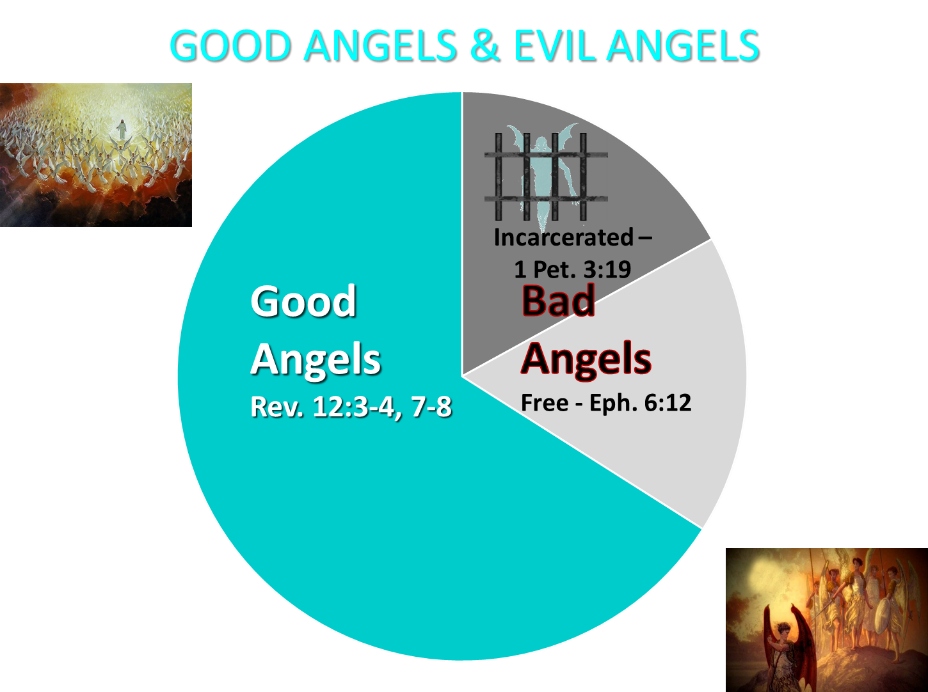 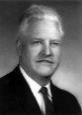 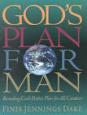 Finis Jennings Dake 
God's Plan for Man: Revealing God's Perfect Plan for All Creation (Lawrenceville, GA: Dake Bible Sales, 1949), 197.
“There were two eruptions of the fallen angels among men. They produced races of giants on the Earth each time. The first eruption was before the flood, and the second one was after the flood. This is plainly stated in Gen. 6:4: ‘There were giants in the earth in those days [before the flood]; and also after that [after the flood], when the sons of God came in unto the daughters of men, and they bare children to them, the same became mighty men which were of old, men of renown.’”
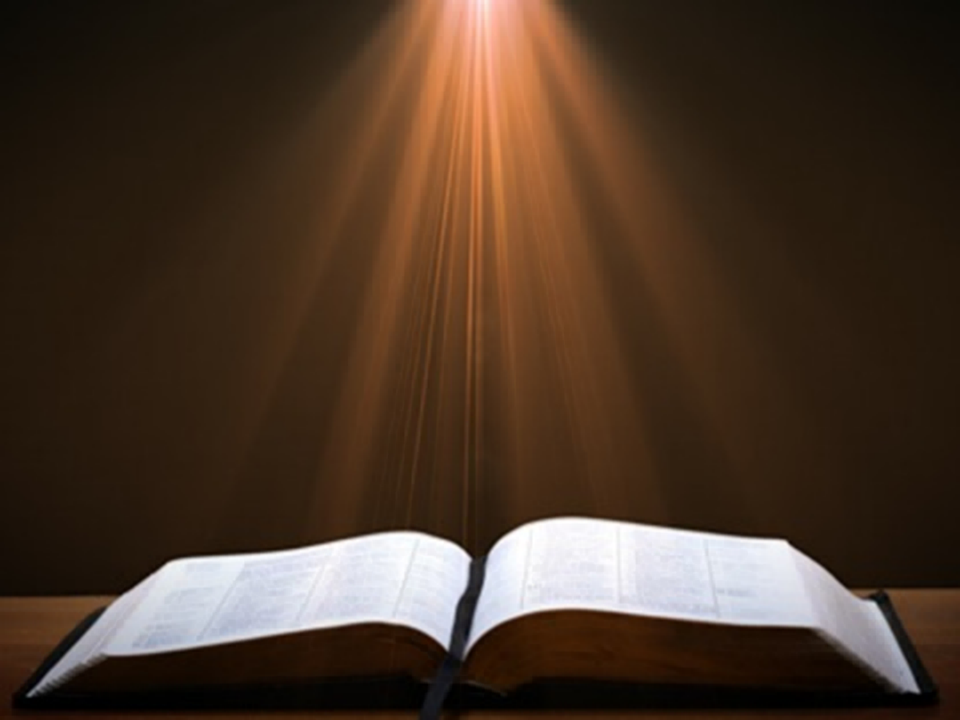 Genesis 6:4
“1 Now it came about, when men began to multiply on the face of the land, and daughters were born to them, 2 that the sons of God saw that the daughters of men were beautiful; and they took wives for themselves, whomever they chose. 3 Then the Lord said, ‘My Spirit shall not strive with man forever, because he also is flesh; nevertheless his days shall be one hundred and twenty years.’ 4 The Nephilim were on the earth in those days, and also afterward, when the sons of God came in to the daughters of men, and they bore children to them. Those were the mighty men who were of old, men of renown.”
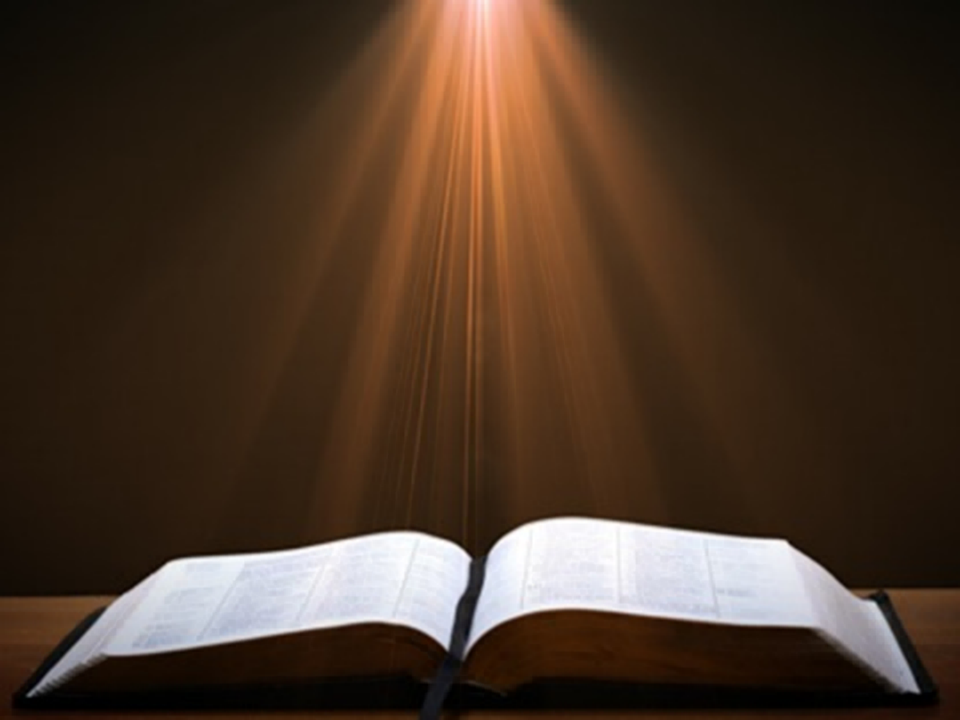 Genesis 6:1-4
“1 Now it came about, when men began to multiply on the face of the land, and daughters were born to them, 2 that the sons of God saw that the daughters of men were beautiful; and they took wives for themselves, whomever they chose. 3 Then the Lord said, ‘My Spirit shall not strive with man forever, because he also is flesh; nevertheless his days shall be one hundred and twenty years.’ 4 The Nephilim were on the earth in those days, and also afterward, when the sons of God came in to the daughters of men, and they bore children to them. Those were the mighty men who were of old, men of renown.”
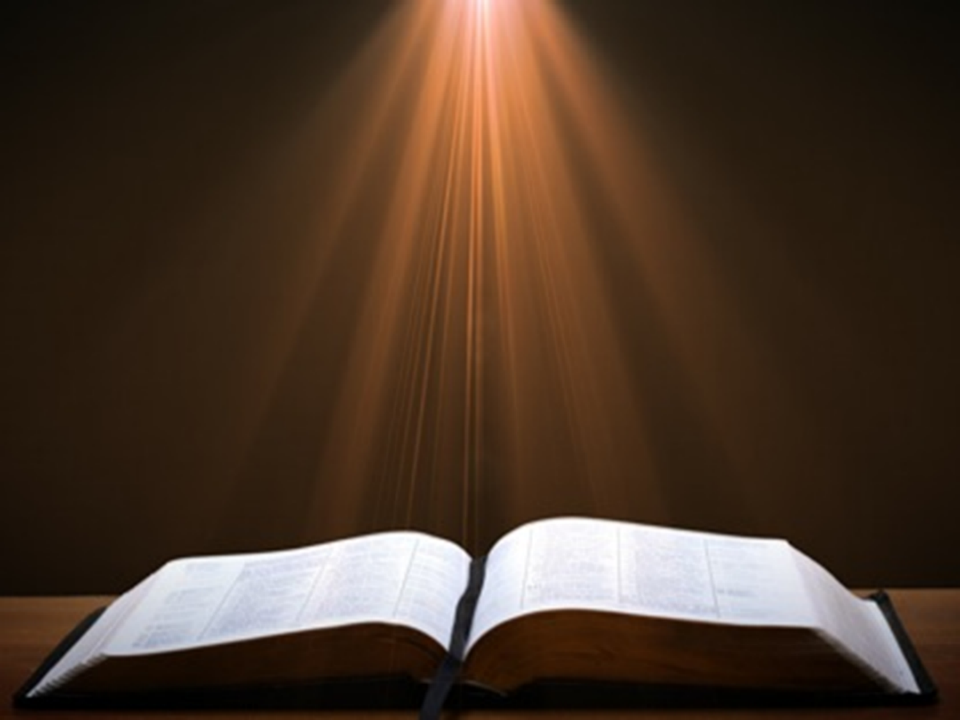 Jude 6-7
“6 And angels who did not keep their own domain, but abandoned their proper abode, He has kept in eternal bonds under darkness for the judgment of the great day, 7 just as Sodom and Gomorrah and the cities around them, since they in the same way as these indulged in gross immorality and went after strange flesh, are exhibited as an example in undergoing the punishment of eternal fire.”
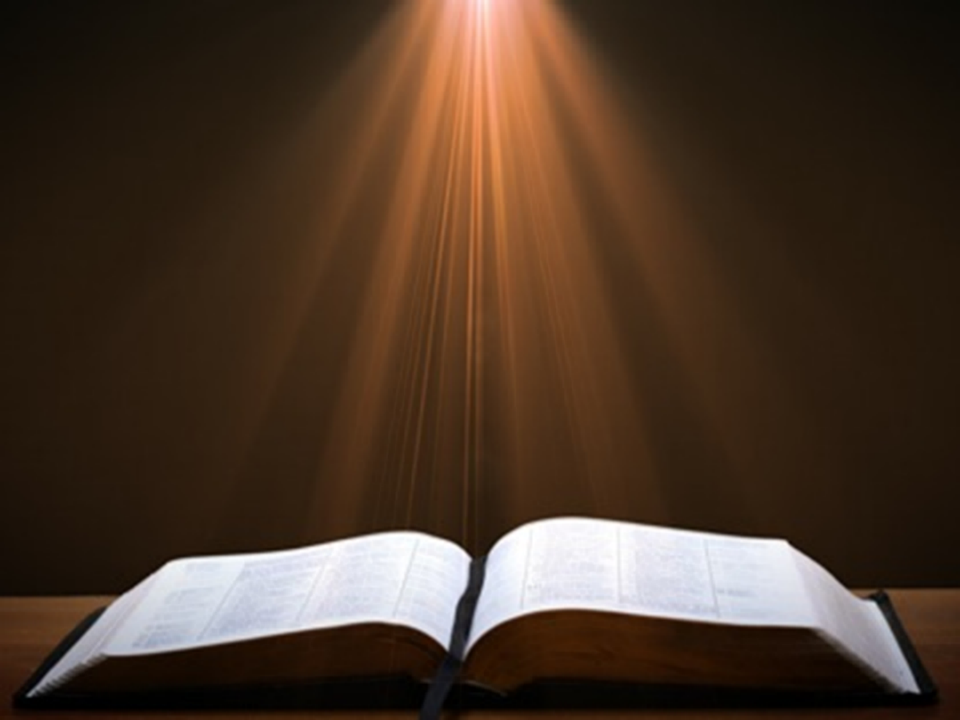 Genesis 1:26-28
26 Then God said, “Let Us make man in Our image, according to Our likeness; and let them rule over the fish of the sea and over the birds of the sky and over the cattle and over all the earth, and over every creeping thing that creeps on the earth.” 27 God created man in His own image, in the image of God He created him; male and female He created them. 28 God blessed them; and God said to them, “Be fruitful and multiply, and fill the earth, and subdue it; and rule over the fish of the sea and over the birds of the sky and over every living thing that moves on the earth.”
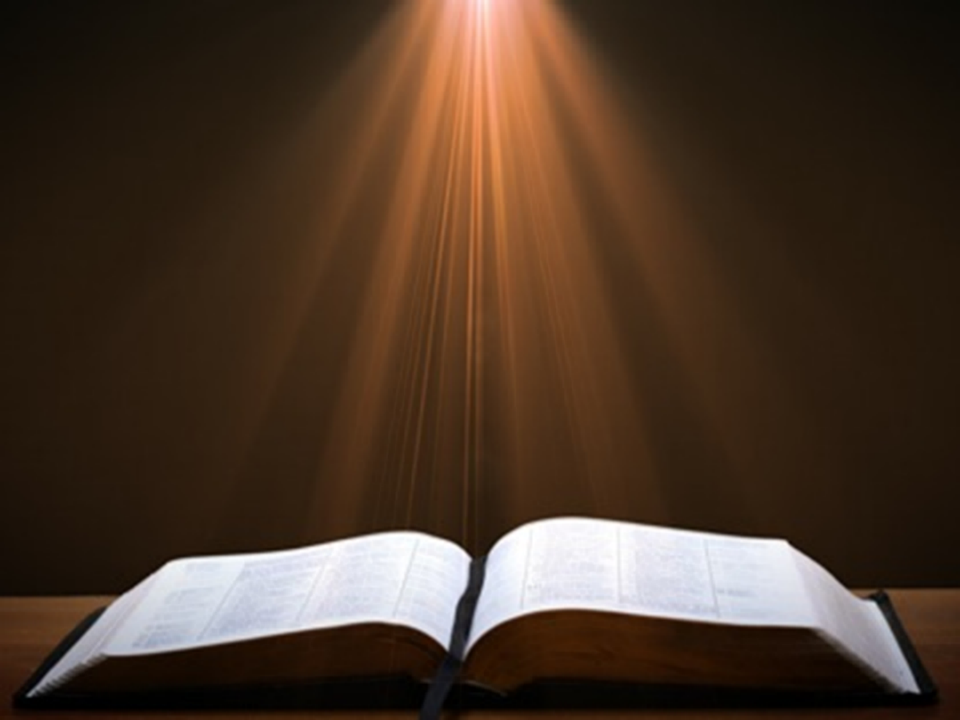 Genesis 2:24
For this reason a man shall leave his father and his mother, and be joined to his wife; and they shall become one flesh.
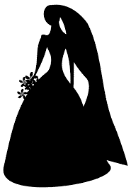 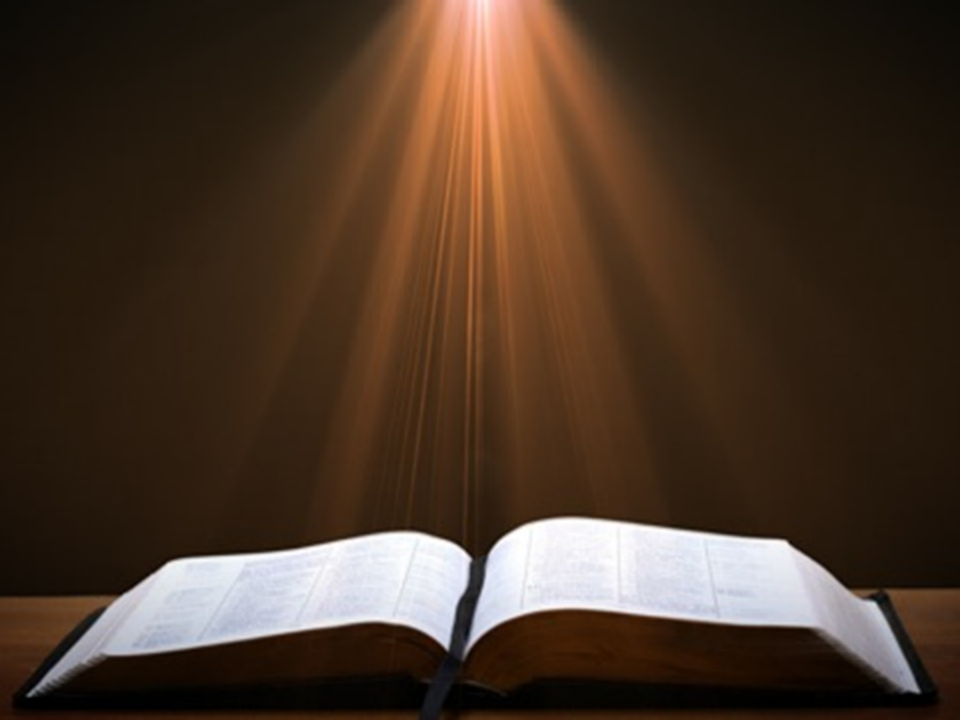 Matthew 19:3-6
3 Some Pharisees came to Jesus, testing Him and asking, “Is it lawful for a man to divorce his wife for any reason at all?” 4 And He answered and said, “Have you not read that He who created them from the beginning made them male and female, 5 and said, ‘For this reason a man shall leave his father and mother and be joined to his wife, and the two shall become one flesh’? 6 “So they are no longer two, but one flesh. What therefore God has joined together, let no man separate.”
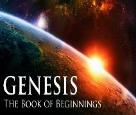 Ungodly Line of Cain(Gen 4:16-24)
Evil line that will not bring forth the Messiah (Gen 3:15)
Continuation of Cain’s line (4:16-18)
Immorality (4:19)
Technological but not spiritual advancement (4:20-22)
More immorality (4:23a)
Violence  (4:23b)
Humanistic (4:24)
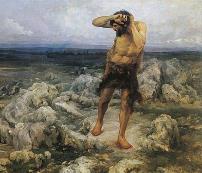 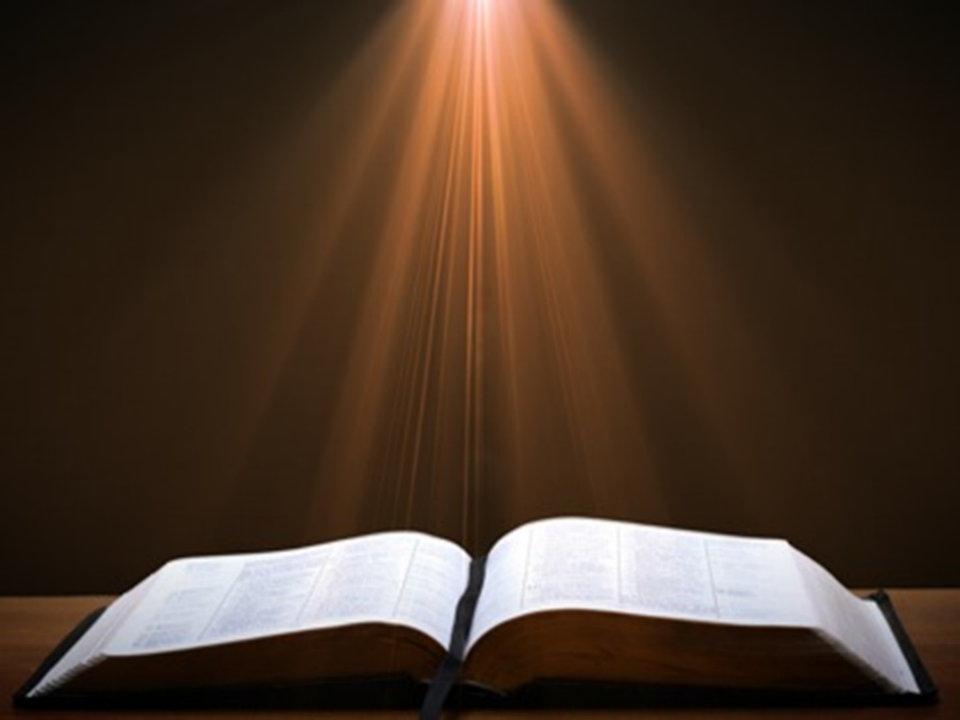 Revelation 9:20-21
“The rest of mankind, who were not killed by these plagues, did not repent of the works of their hands, so as not to worship demons, and the idols of gold and of silver and of brass and of stone and of wood, which can neither see nor hear nor walk; 21 and they did not repent of their murders nor of their sorceries (pharmakeia) nor of their immorality nor of their thefts.”
Baker Faces Prison for Refusing to Bake Same-Sex Wedding Cake
“Jack Phillips is a baker who declined to bake a wedding cake for a same-sex couple because his Christian belief is that marriage exists only between a man and woman. Now a Colorado judge has ordered him to bake cakes for same-sex marriages, and if Phillips refuses, he could go to jail.”
Ken Klukowski, “Baker Faces Prison for Refusing to Bake Same-Sex Wedding Cake,” online: http://www.breitbart.com/Big-Government/2013/12/12/Christian-Baker-Willing-to-Go-to-Jail-for-Declining-Gay-Wedding-Cake, 12 December 2013, accessed 16 May 2014.
Oregon Declares War on Aaron & Melissa Klein
“In yet another example of gay activist overreach, an Oregon official has not only burdened a Christian couple with a ridiculous fine, he has imposed a gag order on them…In one of the most egregious anti-Christian acts committed by a state official in recent memory, Oregon Labor Commissioner Brad Avakian not only upheld the ridiculous $135,000 fine levied against Aaron and Melissa Klein for declining to bake a cake for a lesbian commitment ceremony, but he ordered the Kleins to ‘cease and desist’ from making any public comments about their religious convictions relative to this case.”
http://www.onenewsnow.com/perspectives/michael-brown/2015/07/06/oregon-declares-war-on-christian-faith
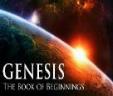 I. God’s Grief (Gen 6:1-7)
The specific sin (6:1-4)
The general sin (6:5)
God’s sorrow (6:6-7)
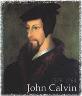 Total Depravity
What total depravity is not:
Man is as evil as he can possibly be & indulges every possible sin
Man is incapable of doing good things
Gen. 3:22
Matt. 7:11
Acts 10:1-2
Rom. 2:14-15
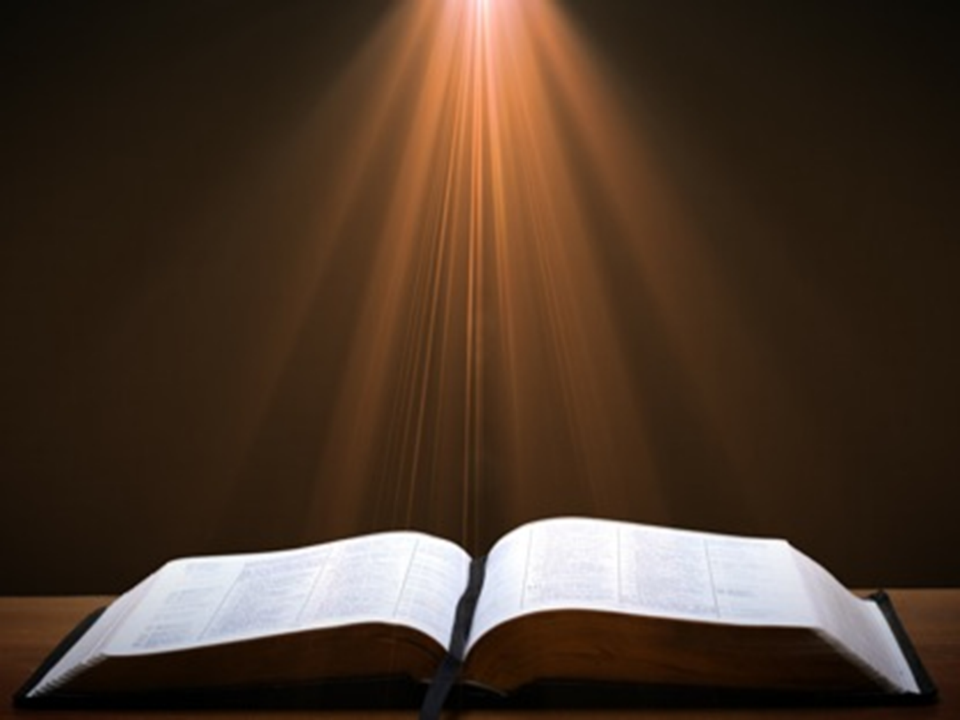 Genesis 3:22
“Then the Lord God said, ‘Behold, the man has become like one of Us, knowing good and evil; and now, he might stretch out his hand, and take also from the tree of life, and eat, and live forever’—.”
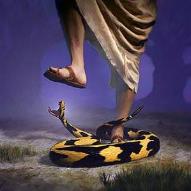 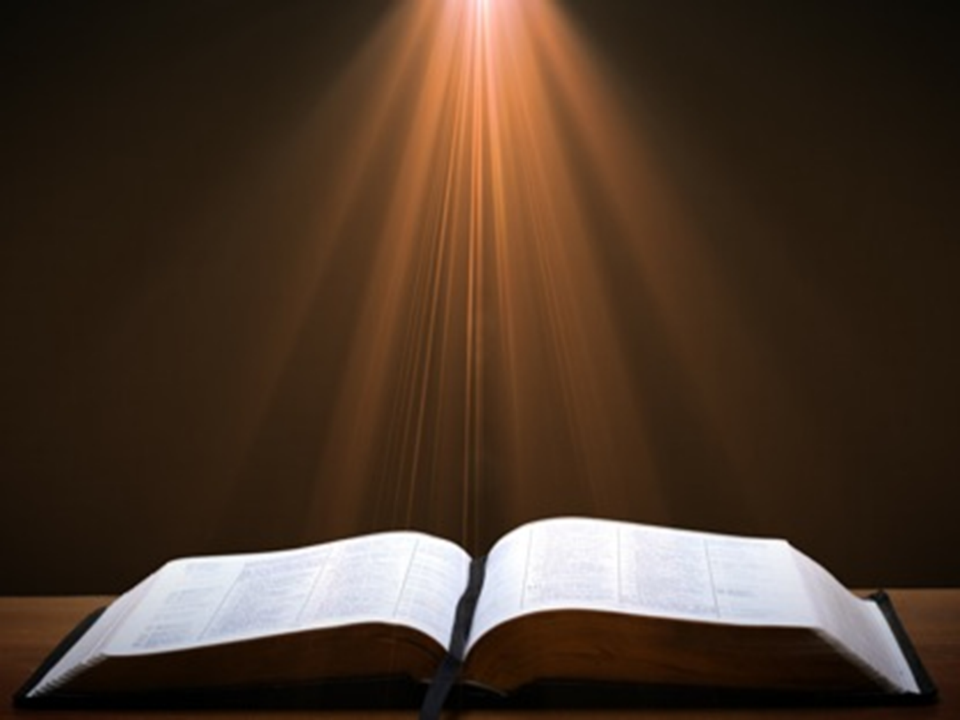 Matthew 7:11
“If you then, being evil, know how to give good gifts to your children, how much more will your Father who is in heaven give what is good to those who ask Him!”
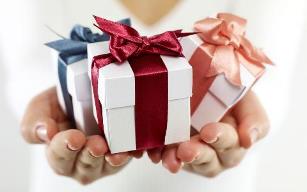 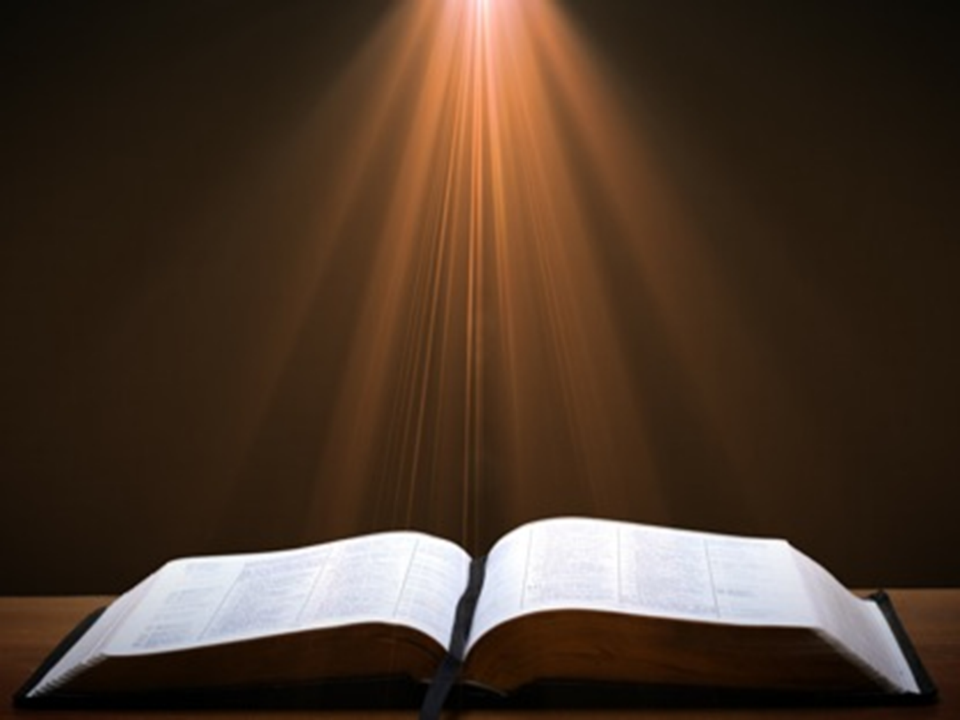 Romans 2:14-15
“14 For when Gentiles who do not have the Law do instinctively the things of the Law, these, not having the Law, are a law to themselves, 15 in that they show the work of the Law written in their hearts, their conscience bearing witness and their thoughts alternately accusing or else defending them.”
Henry Clarence Thiessen 
Lectures in Systematic Theology, rev. ed. (Grand Rapids: Eerdmans, 1979), 191.
“The Scriptures speak of human nature as totally depraved. However, the doctrine of ‘total depravity’ is easily misunderstood and misinterpreted. From the negative standpoint, it is important to know both what it does not mean and what it does mean. This does not mean that every sinner is devoid of all qualities pleasing to men; that he commits, or is prone to every form of sin; or that he is bitterly opposed to God as it is possible for him to be. Jesus recognize the existence of pleasing qualities in some individuals (Mark 10:21); He said that the scribes and Pharisees did some things God demanded (Matt. 23:23); Paul asserted that some Gentiles ‘do instinctively the things of the law’ (Rom. 2:14); God told Abraham that the iniquity of the Amorites would grow worse (Gen. 15:16); and Paul says that ‘evil men and imposters will proceed from bad to worse’ (2 Tim. 3:13).”
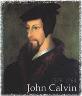 Total Depravity
What total depravity is:
Every area of man’s being is touched by sin
Intellect (Prov. 3:5-6; 14:12; 2 Cor. 4:4; Rom. 3:11a)
Conscience (1 Tim 4:2)
Will (Rom 1:28; 3:11b)
Deeds (Rom. 3:12)
Speech (Rom. 3:13-14)
Feet (Rom. 3:15)
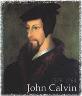 Total Depravity
What total depravity is:
Every area of man’s being is touched by sin (cont’d)
Heart (Mark 7:21; Eph 4:18)
Body (Gen 3:19; Rom. 8:23)
Total being (Rom 1:18–3:20)
Man is incapable of earning merit favor from God (Isa 64:6; Eph. 2:8-9)
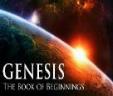 I. God’s Grief (Gen 6:1-7)
The specific sin (6:1-4)
The general sin (6:5)
God’s sorrow (6:6-7)
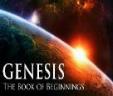 Genesis 6 Outline
God’s Grief (Gen 6:1-7)
God’s Grace (6:8-10)
God’s Destruction (6:11-13)
God’s Instruction (6:14-22)
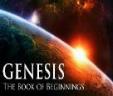 II. God’s Grace (Gen 6:8-10)
The object (6:8)
The results (6:9)
The descendants (6:10)
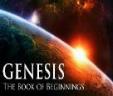 II. God’s Grace (Gen 6:8-10)
The object (6:8)
The results (6:9)
The descendants (6:10)
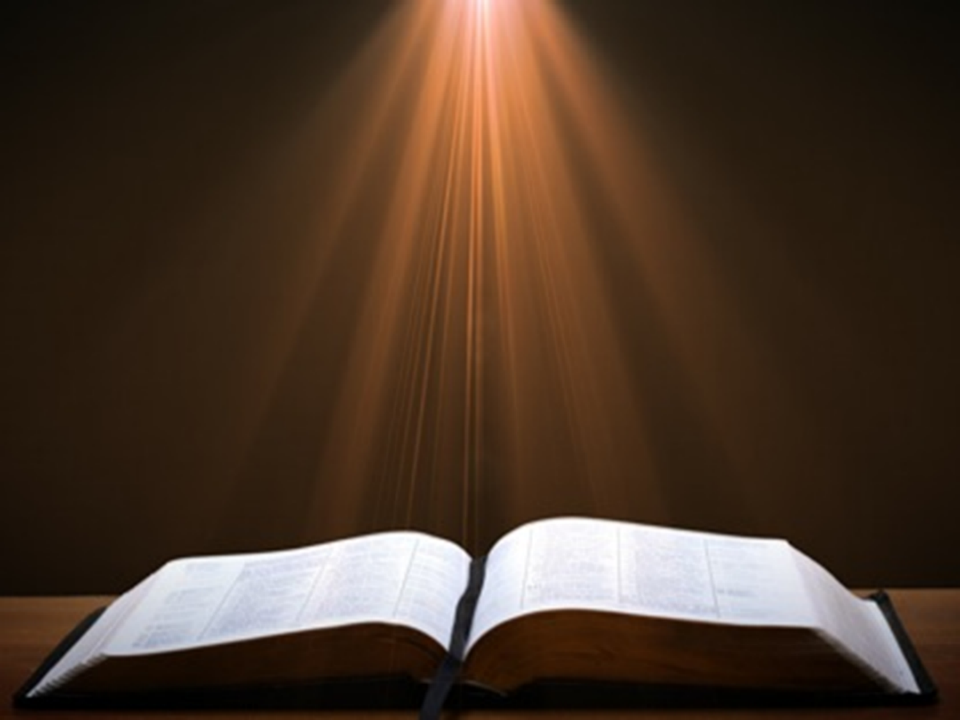 Genesis 6:8-9
“ 8 But Noah found favor in the eyes of the Lord. 9 These are the records of the generations of Noah. Noah was a righteous man, blameless in his time; Noah walked with God.”
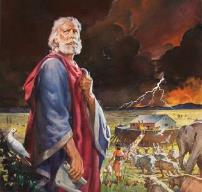 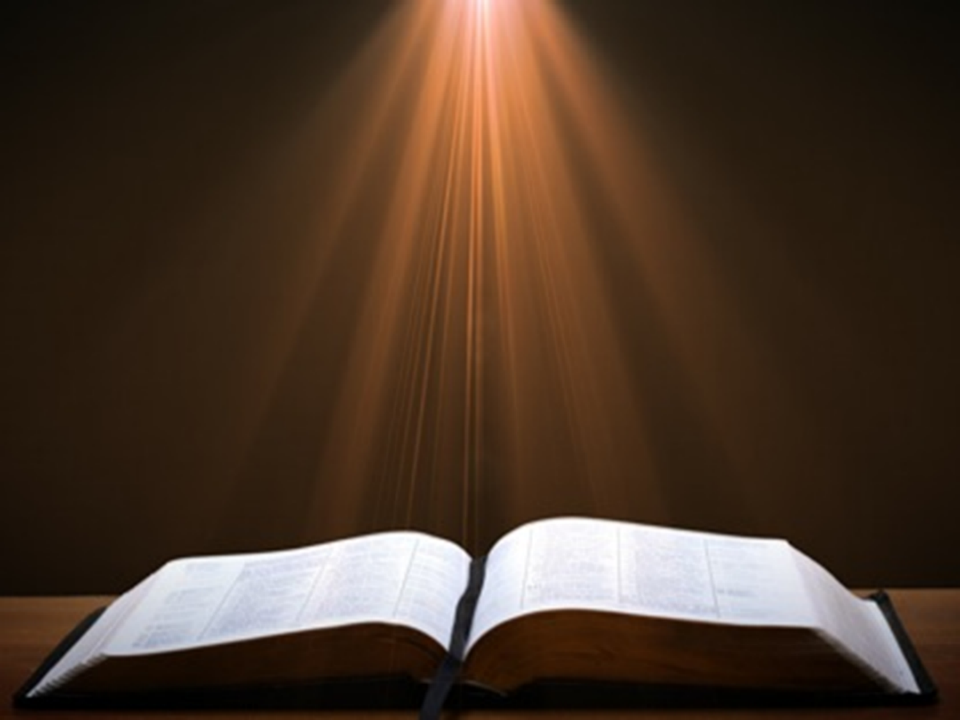 Genesis 9:20-21
“20 Then Noah began farming and planted a vineyard. 21 He drank of the wine and became drunk, and uncovered himself inside his tent.”
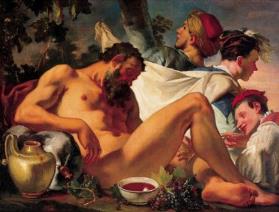 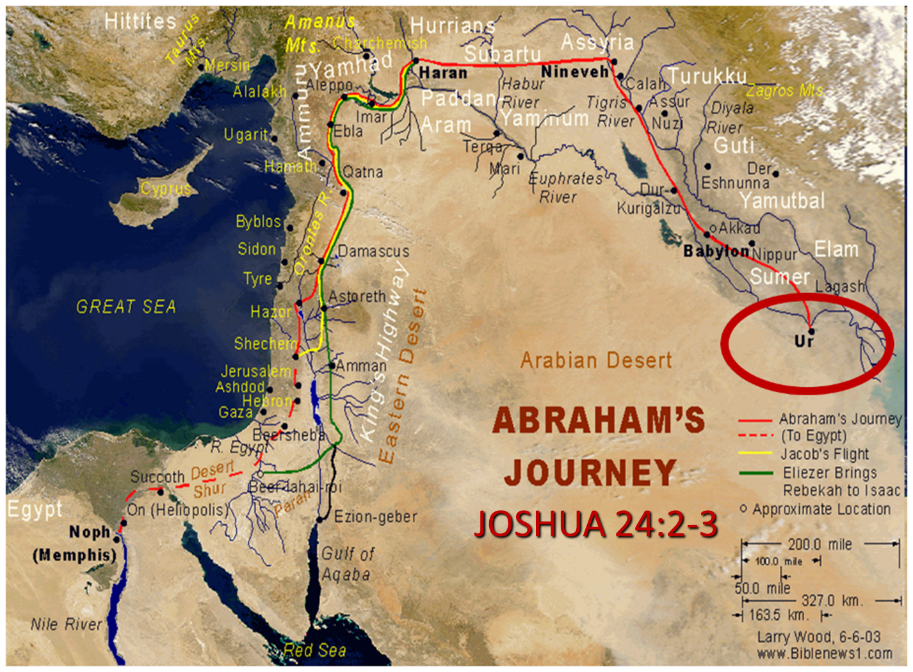 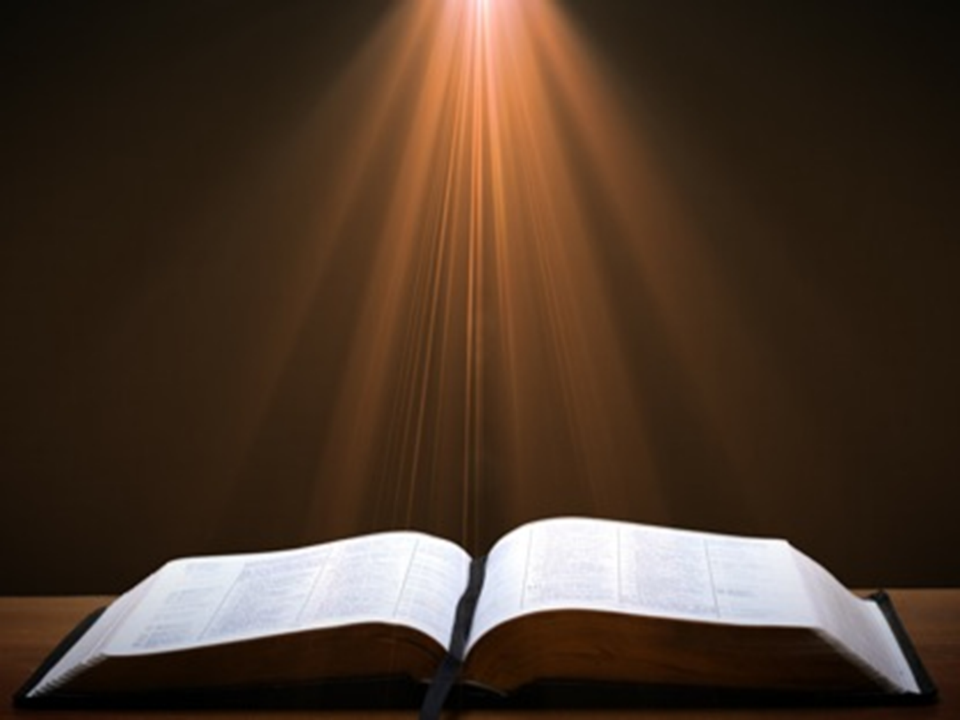 Romans 3:23
“for all have sinned and fall short of the glory of God.”
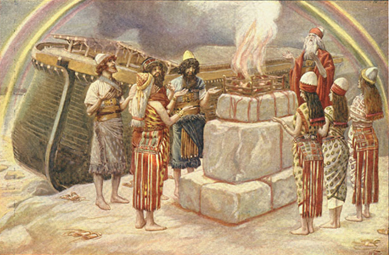 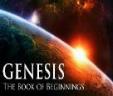 II. God’s Grace (Gen 6:8-10)
The object (6:8)
The results (6:9)
The descendants (6:10)
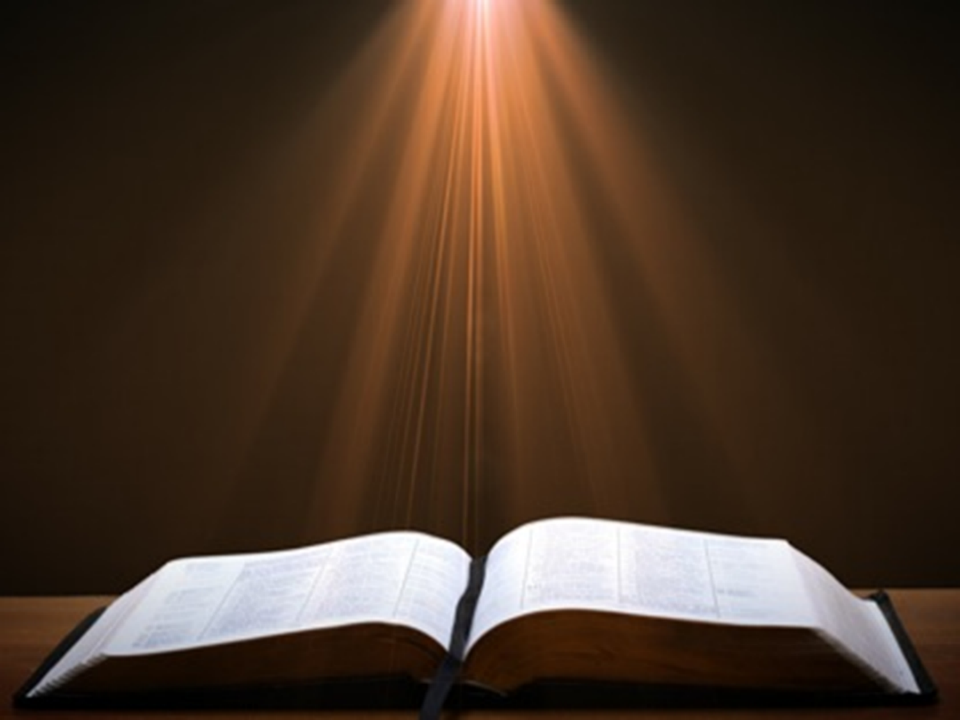 Genesis 6:8-9
“ 8 But Noah found favor in the eyes of the Lord. 9 These are the records of the generations of Noah. Noah was a righteous man, blameless in his time; Noah walked with God.”
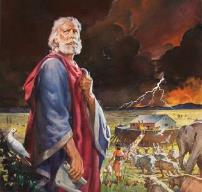 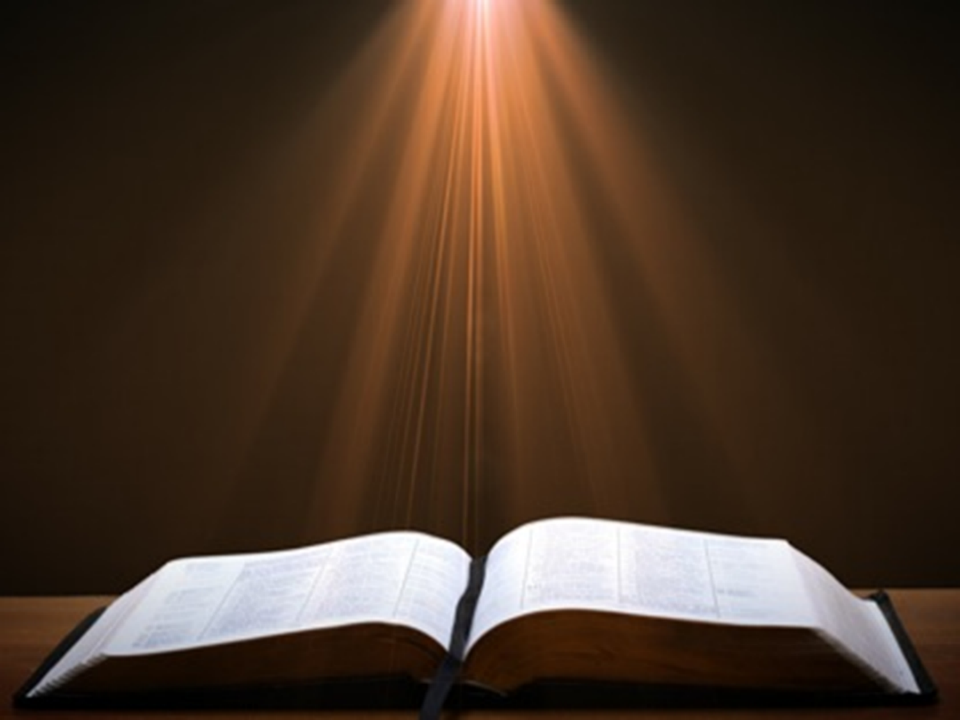 Genesis 6:8-9
“ 8 But Noah found favor in the eyes of the Lord. 9 These are the records of the generations of Noah. Noah was a righteous man, blameless in his time; Noah walked with God.”
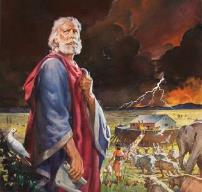 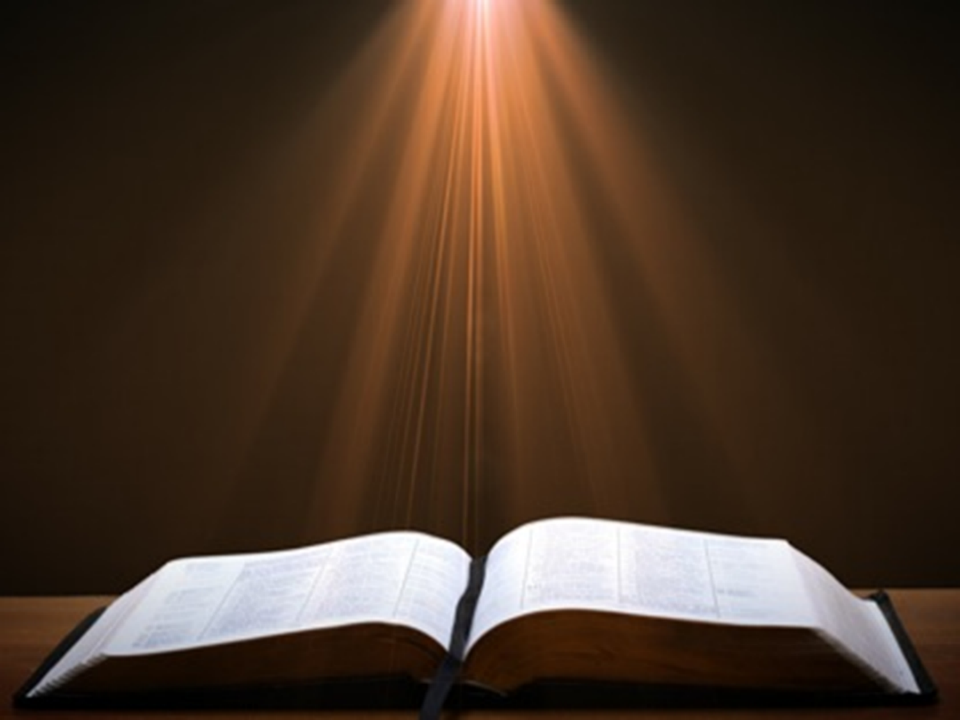 Matt. 7:21-23
21  “Not everyone who says to Me, ‘Lord, Lord,’ will enter the kingdom of heaven, but he who does the will of My Father who is in heaven will enter. 22 Many will say to Me on that day, ‘Lord, Lord, did we not prophesy in Your name, and in Your name cast out demons, and in Your name perform many miracles?’ 23 And then I will declare to them, ‘I never knew you; depart from Me, you who practice lawlessness.’”
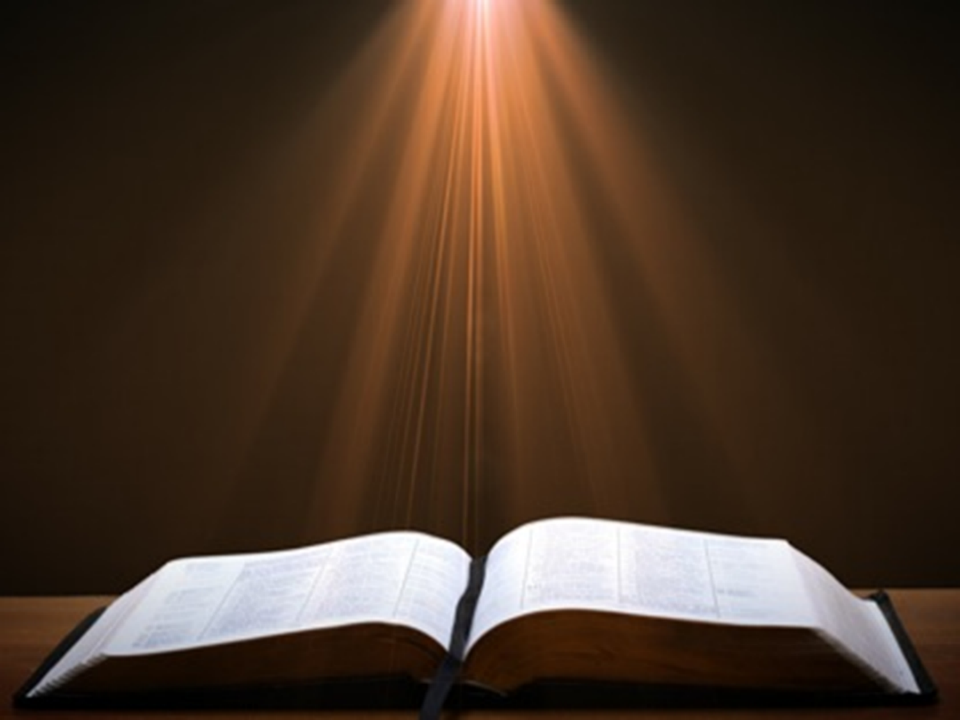 Genesis 6:8-9
“ 8 But Noah found favor in the eyes of the Lord. 9 These are the records of the generations of Noah. Noah was a righteous man, blameless in his time; Noah walked with God.”
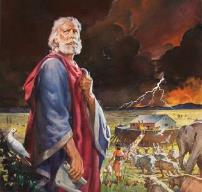 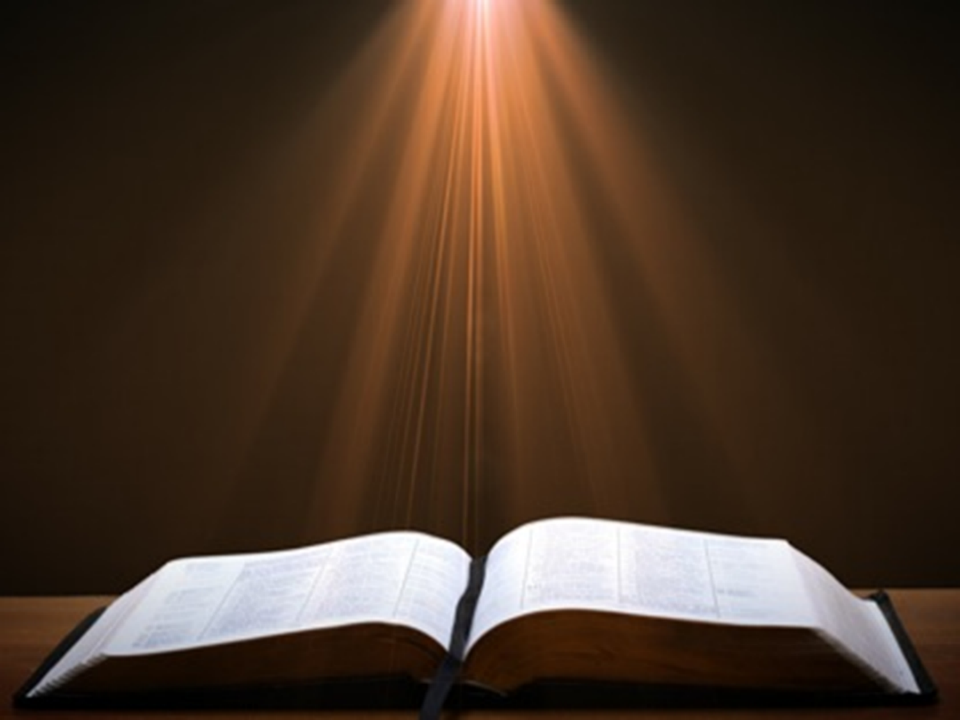 Genesis 6:8-9
“ 8 But Noah found favor in the eyes of the Lord. 9 These are the records of the generations of Noah. Noah was a righteous man, blameless in his time; Noah walked with God.”
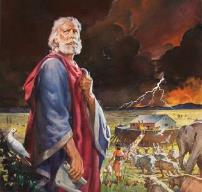 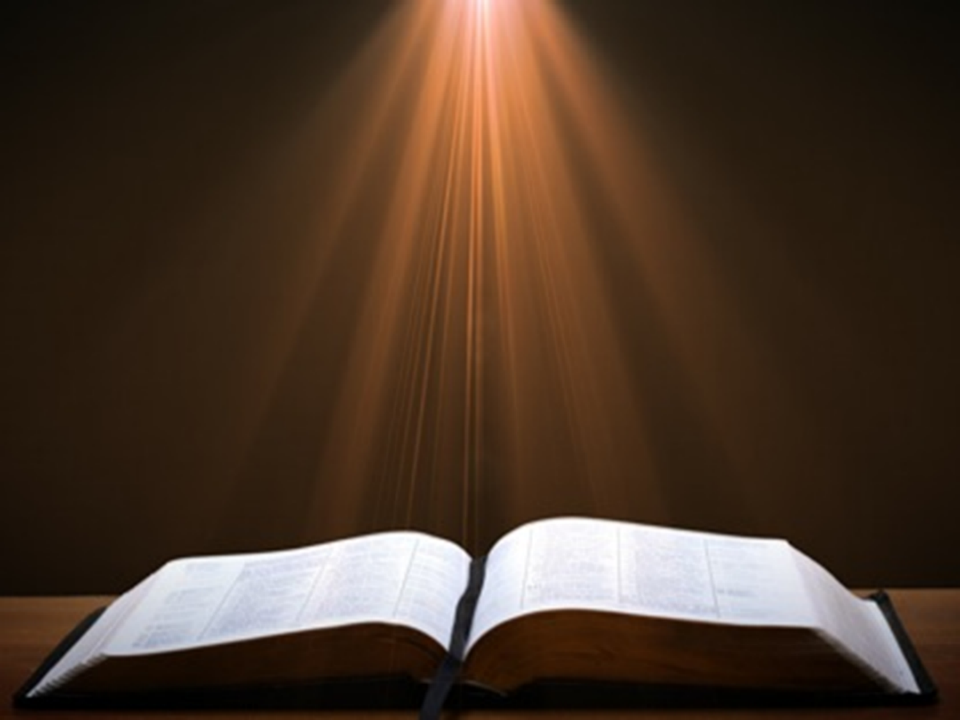 Genesis 9:20-21
“20 Then Noah began farming and planted a vineyard. 21 He drank of the wine and became drunk, and uncovered himself inside his tent.”
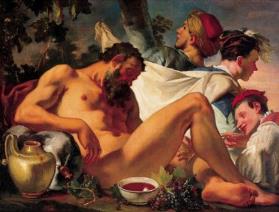 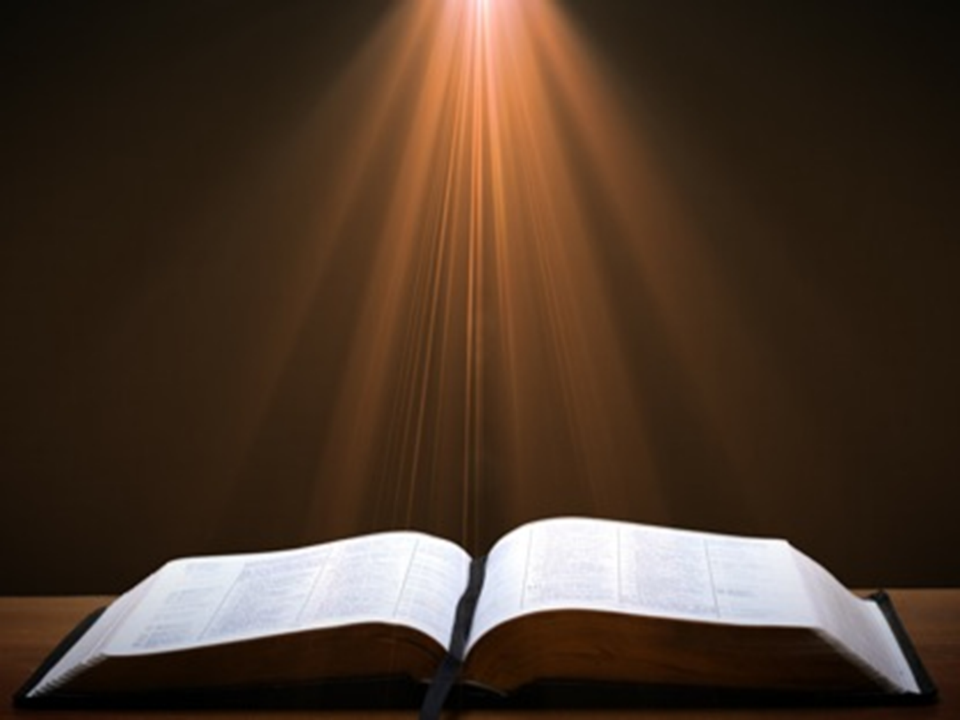 Romans 3:23
“for all have sinned and fall short of the glory of God.”
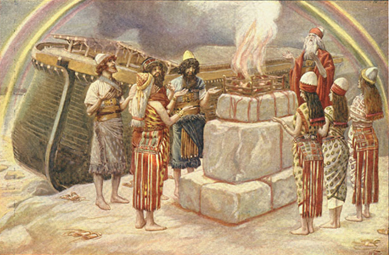 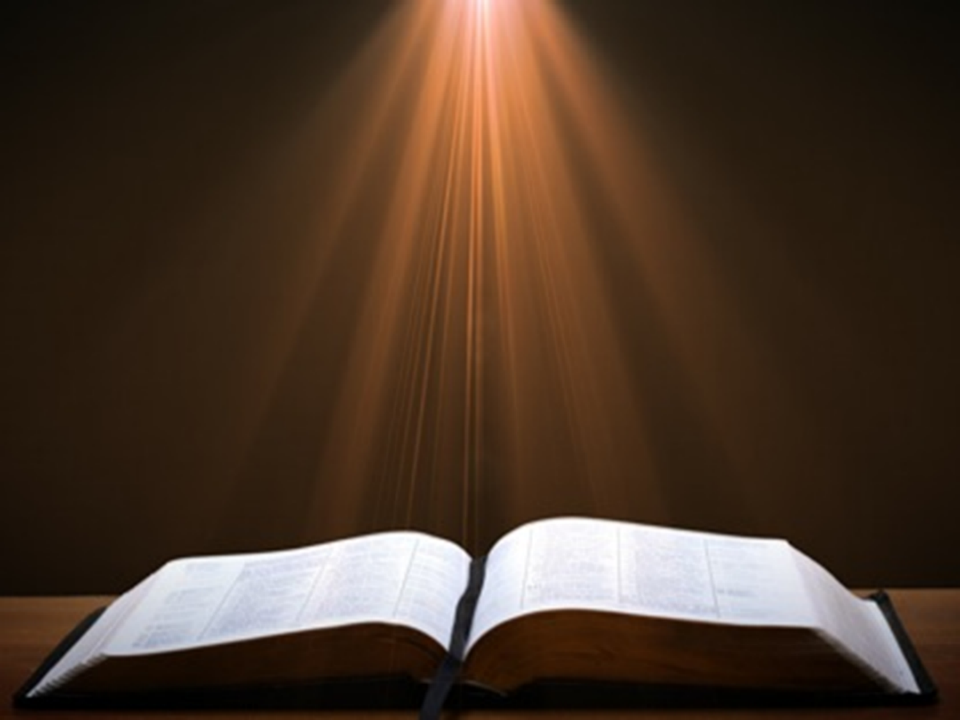 Genesis 6:8-9
“ 8 But Noah found favor in the eyes of the Lord. 9 These are the records of the generations of Noah. Noah was a righteous man, blameless in his time; Noah walked with God.”
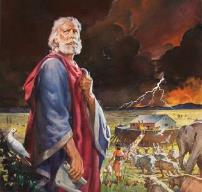 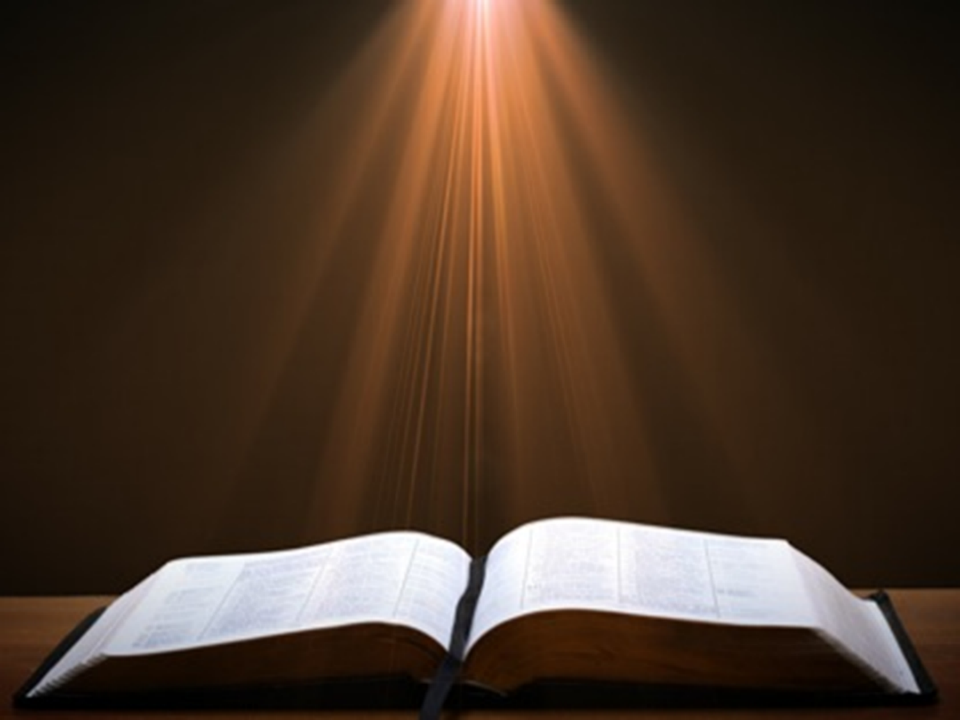 Exodus 12:5
“Your lamb shall be an unblemished male a year old; you may take it from the sheep or from the goats.”
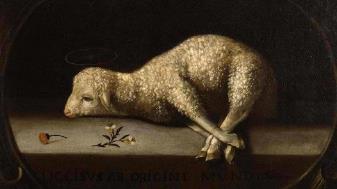 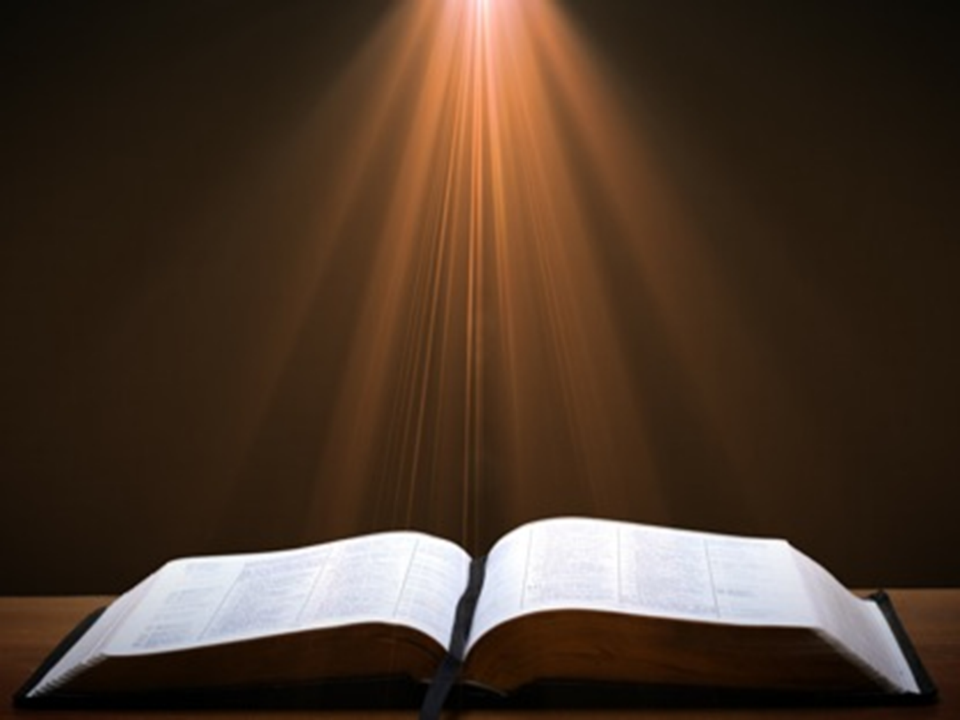 Genesis 3:15
“And I will put enmity Between you and the woman, And between your seed and her seed; He shall bruise you on the head, And you shall bruise him on the heel.”
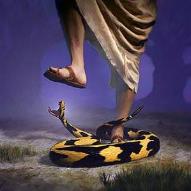 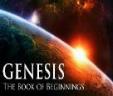 Noah Spared
Genesis 3:15
Genesis 5:1 (Adam) to Genesis 5:32 (Noah)
Genesis 6:9
Genesis 7:1
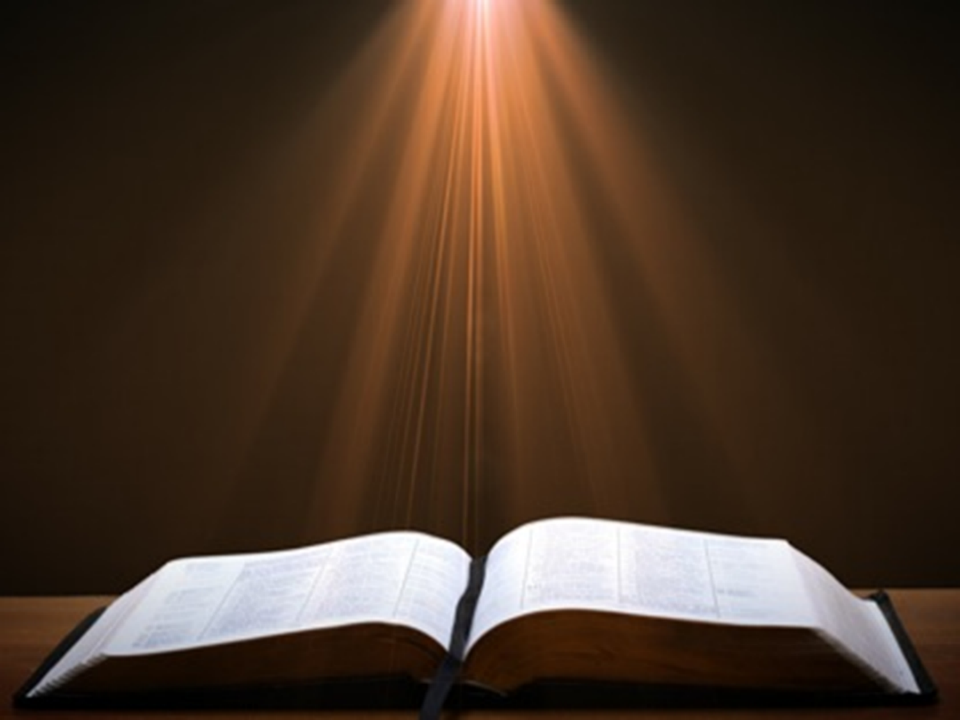 Genesis 6:8-9
“ 8 But Noah found favor in the eyes of the Lord. 9 These are the records of the generations of Noah. Noah was a righteous man, blameless in his time; Noah walked with God.”
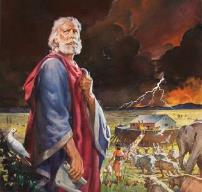 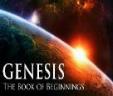 Toledoth “And These Are the Generations of…”
Introduction to the generations (1:1–2:3)
Generations of the heaven and earth (2:4–4:26)
Generations of Adam (5:1–6:8)
Generations of Noah (6:9–9:29) 
Generations of the sons of Noah (10:1–11:9)
Generations of Shem (11:10–26)
Generations of Terah (11:27–25:11)
Generations of Ishmael (25:12-18)
Generations of Isaac (25:19–35:29)
Generations of Esau (36:1–37:1)
Generations of Jacob (37:2–50:26)
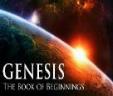 Toledoth “And These Are the Generations of…”
Introduction to the generations (1:1–2:3)
Generations of the heaven and earth (2:4–4:26)
Generations of Adam (5:1–6:8)
Generations of Noah (6:9–9:29) 
Generations of the sons of Noah (10:1–11:9)
Generations of Shem (11:10–26)
Generations of Terah (11:27–25:11)
Generations of Ishmael (25:12-18)
Generations of Isaac (25:19–35:29)
Generations of Esau (36:1–37:1)
Generations of Jacob (37:2–50:26)
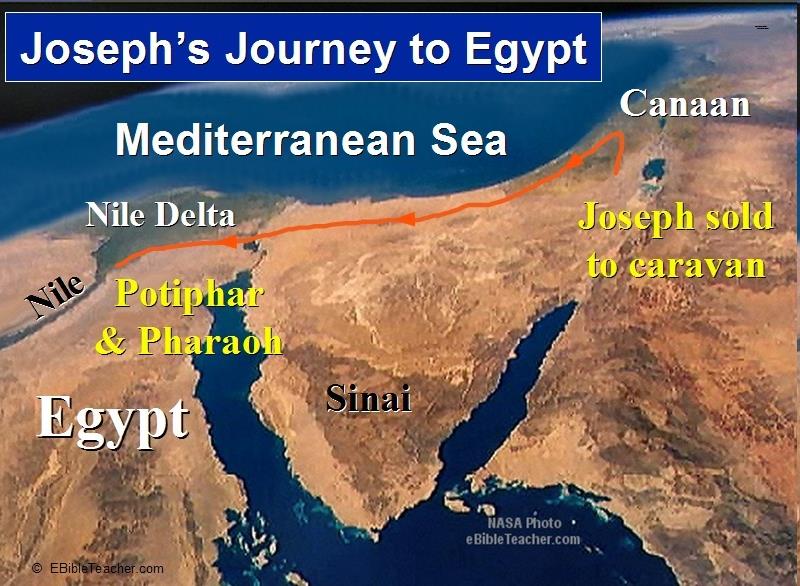 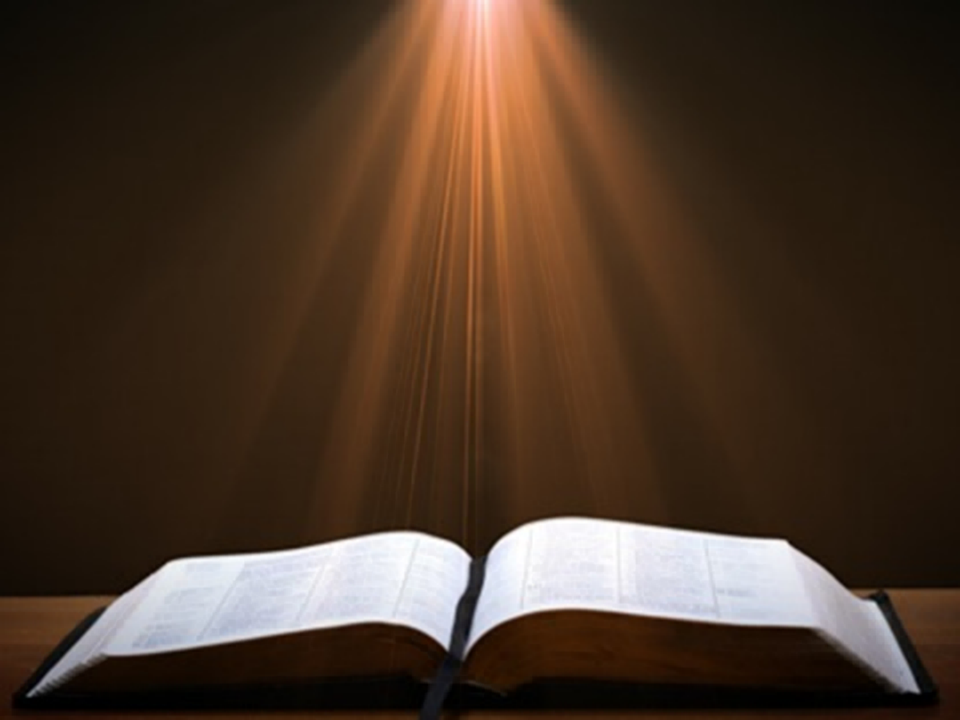 Luke 1:1-4
“1 Since many have undertaken to compile an account of the things accomplished among us, 2 just as they were handed down to us by those who from the beginning were eyewitnesses and servants of the word, 3 it seemed fitting to me as well, having investigated everything carefully from the beginning, to write it out for you in an orderly sequence, most excellent Theophilus; 4 so that you may know the exact truth about the things you have been taught.”
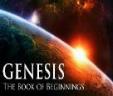 II. God’s Grace (Gen 6:8-10)
The object (6:8)
The results (6:9)
The descendants (6:10)
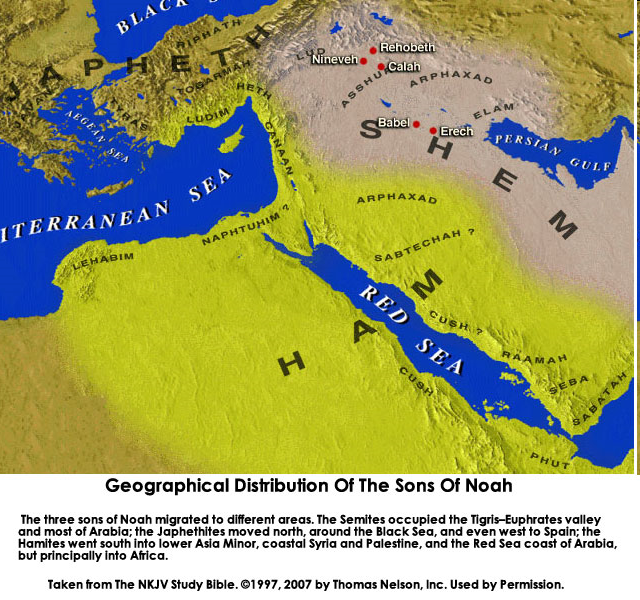 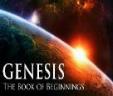 Genesis 6 Outline
God’s Grief (Gen 6:1-7)
God’s Grace (6:8-10)
God’s Destruction (6:11-13)
God’s Instruction (6:14-22)
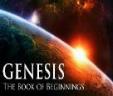 III. God’s Destruction (Gen 6:11-13)
The sin (6:11-12)
The prediction (6:13)
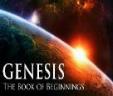 III. God’s Destruction (Gen 6:11-13)
The sin (6:11-12)
The prediction (6:13)
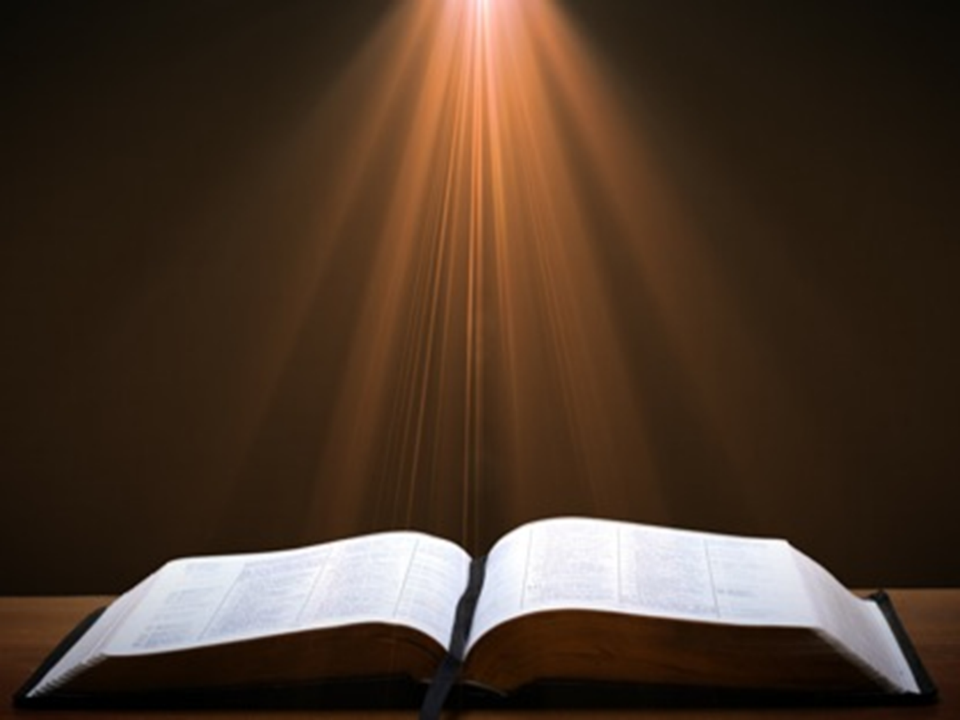 Genesis 6:11-13
“11 Now the earth was corrupt in the sight of God, and the earth was filled with violence. 12 And God looked on the earth, and behold, it was corrupt; for humanity had corrupted its way upon the earth. 13 Then God said to Noah, ‘The end of humanity has come before Me; for the earth is filled with violence because of people; and behold, I am about to destroy them with the earth.’”
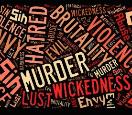 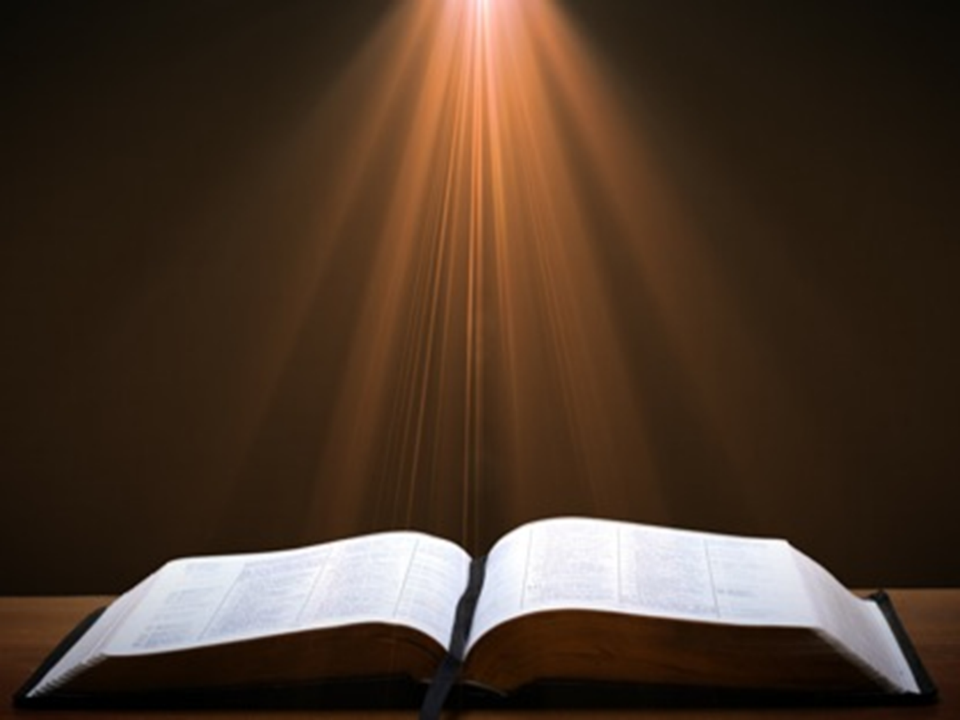 Genesis 6:11-13
“11 Now the earth was corrupt in the sight of God, and the earth was filled with violence. 12 And God looked on the earth, and behold, it was corrupt; for humanity had corrupted its way upon the earth. 13 Then God said to Noah, ‘The end of humanity has come before Me; for the earth is filled with violence because of people; and behold, I am about to destroy them with the earth.’”
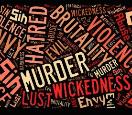 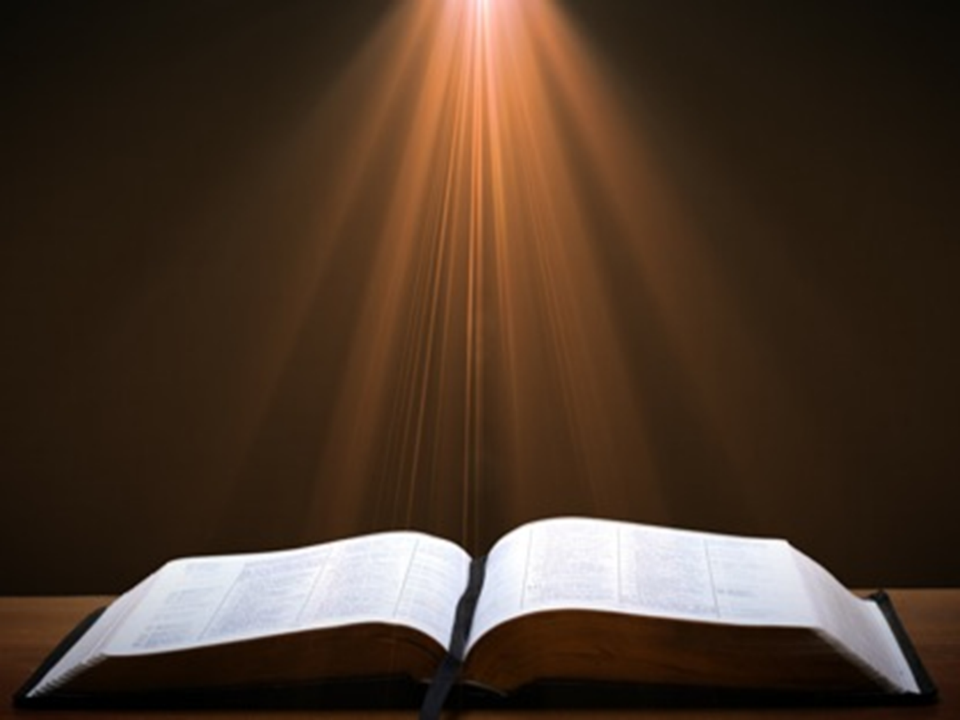 Genesis 6:11-13
“11 Now the earth was corrupt in the sight of God, and the earth was filled with violence. 12 And God looked on the earth, and behold, it was corrupt; for humanity had corrupted its way upon the earth. 13 Then God said to Noah, ‘The end of humanity has come before Me; for the earth is filled with violence because of people; and behold, I am about to destroy them with the earth.’”
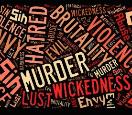 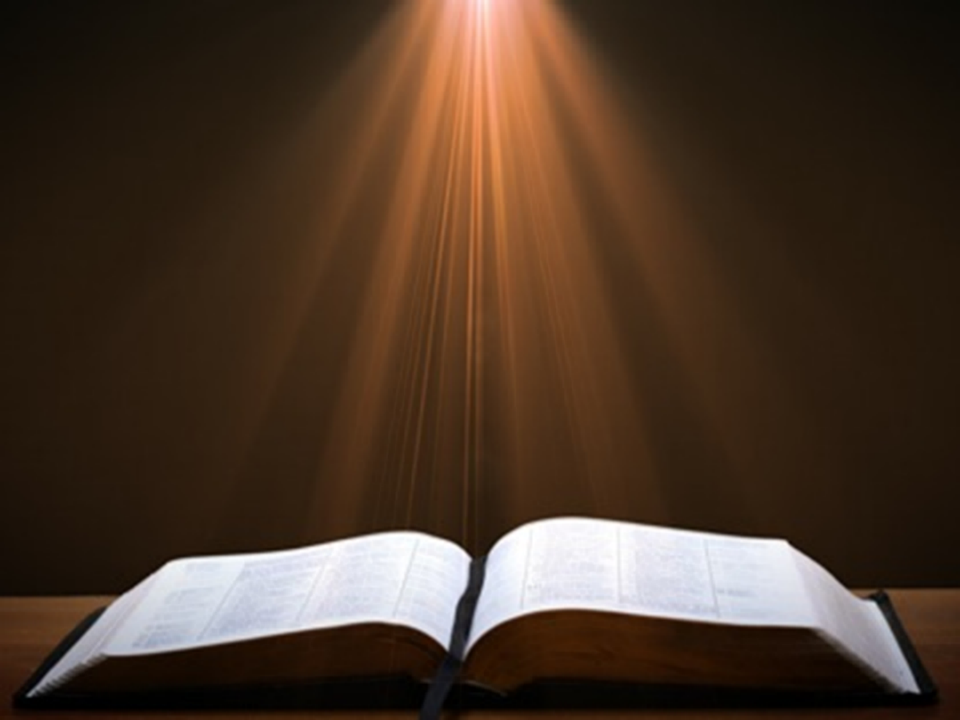 Genesis 1:1-3
“1 In the beginning God created the heavens and the earth. 2 The earth was formless and void, and darkness was over the surface of the deep, and the Spirit of God was moving over the surface of the waters. 3 Then God said, ‘Let there be light’; and there was light.”
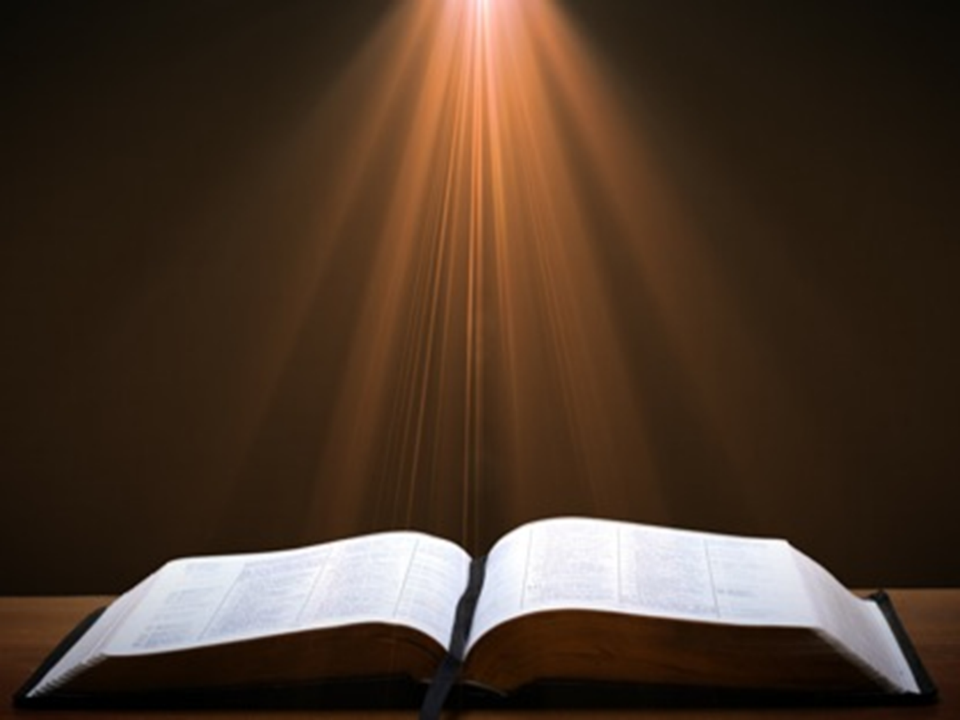 Genesis 6:11-13
“11 Now the earth was corrupt in the sight of God, and the earth was filled with violence. 12 And God looked on the earth, and behold, it was corrupt; for humanity had corrupted its way upon the earth. 13 Then God said to Noah, ‘The end of humanity has come before Me; for the earth is filled with violence because of people; and behold, I am about to destroy them with the earth.’”
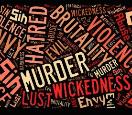 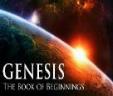 III. God’s Destruction (Gen 6:11-13)
The sin (6:11-12)
The prediction (6:13)
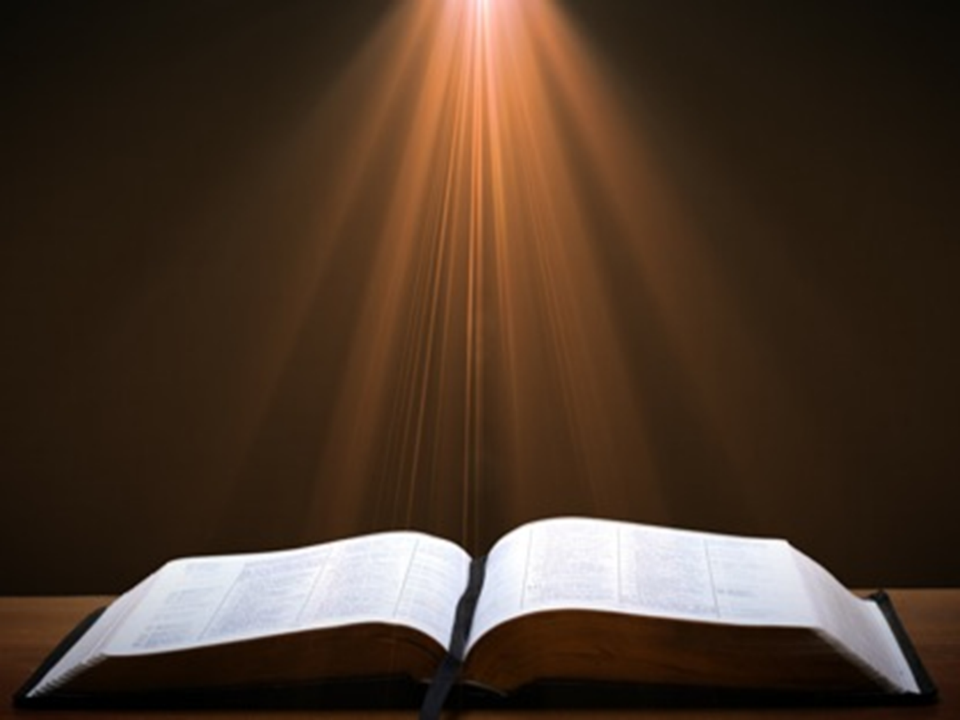 Genesis 6:11-13
“11 Now the earth was corrupt in the sight of God, and the earth was filled with violence. 12 And God looked on the earth, and behold, it was corrupt; for humanity had corrupted its way upon the earth. 13 Then God said to Noah, ‘The end of humanity has come before Me; for the earth is filled with violence because of people; and behold, I am about to destroy them with the earth.’”
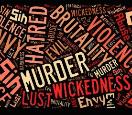 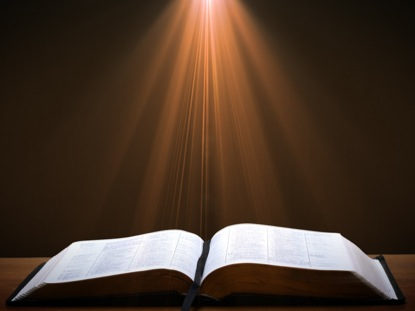 John 13:19; 14:29
“19 From now on I am telling you before it comes to pass, so that when it does occur, you may believe that I am He… 14:29 Now I have told you before it happens, so that when it happens, you may believe.”
TertullianPrescription Against Heretics, 36
“…where the Apostle John was first plunged, unhurt, into boiling oil, and thence remitted to his island-exile!”
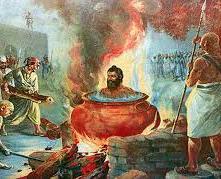 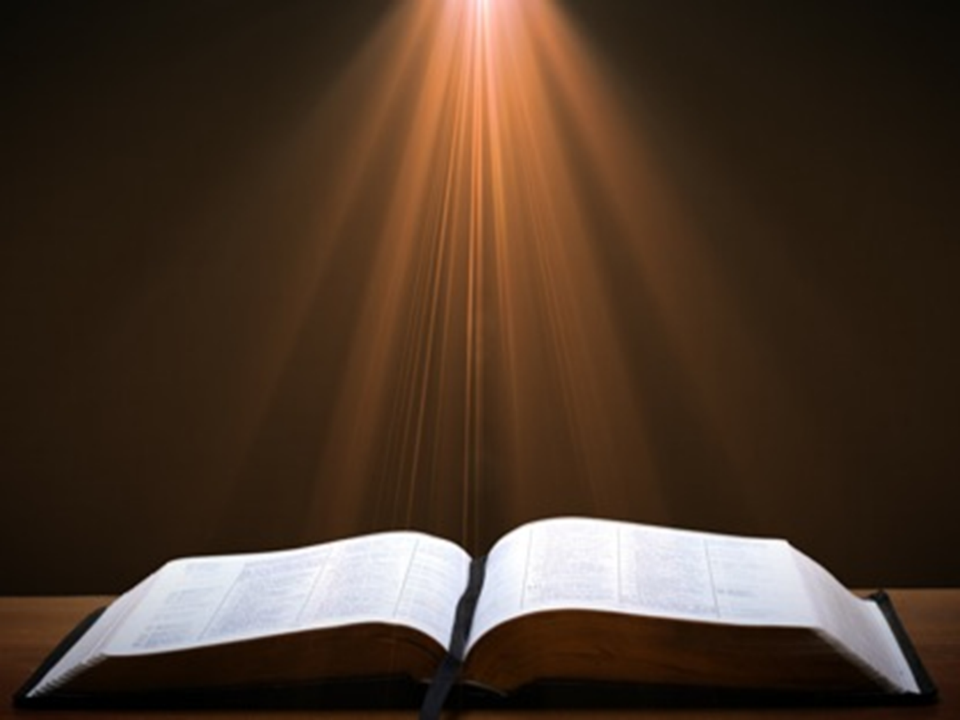 Genesis 6:11-13
“11 Now the earth was corrupt in the sight of God, and the earth was filled with violence. 12 And God looked on the earth, and behold, it was corrupt; for humanity had corrupted its way upon the earth. 13 Then God said to Noah, ‘The end of humanity has come before Me; for the earth is filled with violence because of people; and behold, I am about to destroy them with the earth.’”
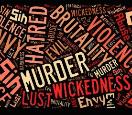 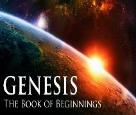 Genesis 4 Outline
First murder (Gen 4:1-15)
Ungodly line of Cain (4:16-24)
Godly line of Seth (4:25-26)
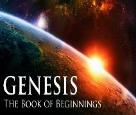 Ungodly Line of Cain(Gen 4:16-24)
Evil line that will not bring forth the Messiah (Gen 3:15)
Continuation of Cain’s line (4:16-18)
Immorality (4:19)
Technological but not spiritual advancement (4:20-22)
Violence  (4:23-24)
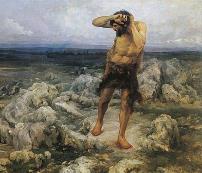 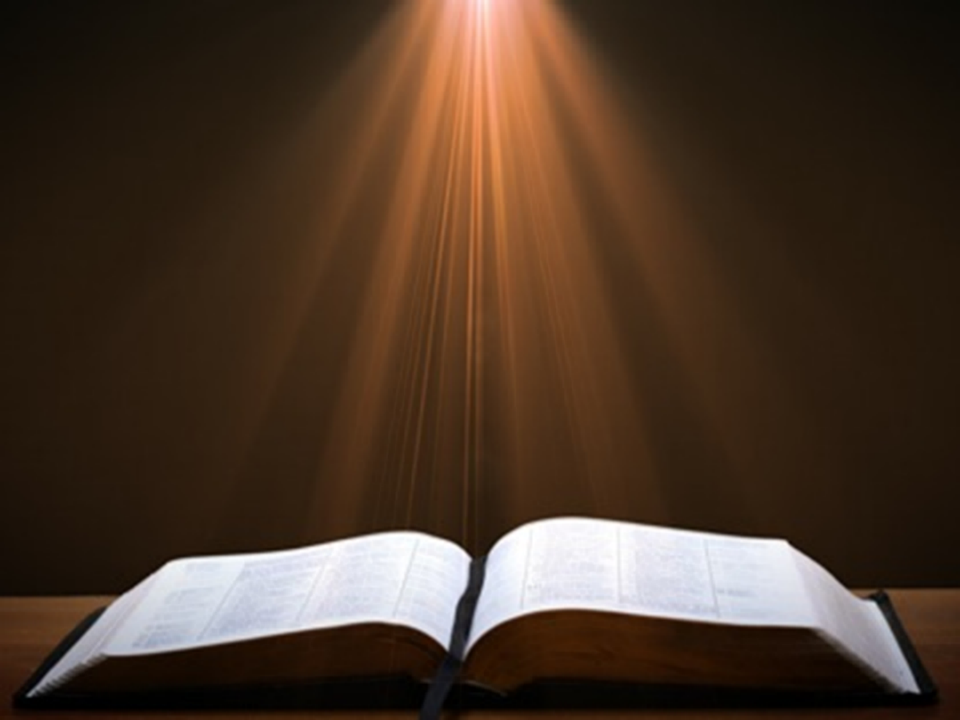 Genesis 1:26-28
26 Then God said, “Let Us make man in Our image, according to Our likeness; and let them rule over the fish of the sea and over the birds of the sky and over the cattle and over all the earth, and over every creeping thing that creeps on the earth.” 27 God created man in His own image, in the image of God He created him; male and female He created them. 28 God blessed them; and God said to them, “Be fruitful and multiply, and fill the earth, and subdue it; and rule over the fish of the sea and over the birds of the sky and over every living thing that moves on the earth.”
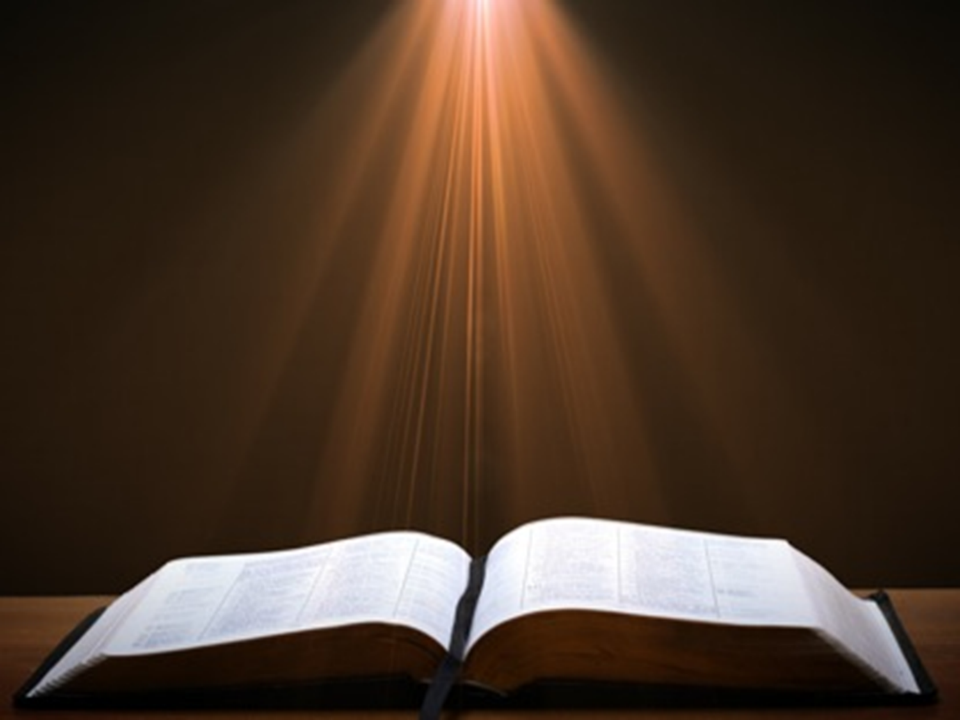 Genesis 9:6
“Whoever sheds man’s blood, By man his blood shall be shed, For in the image of God He made man.”
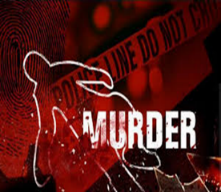 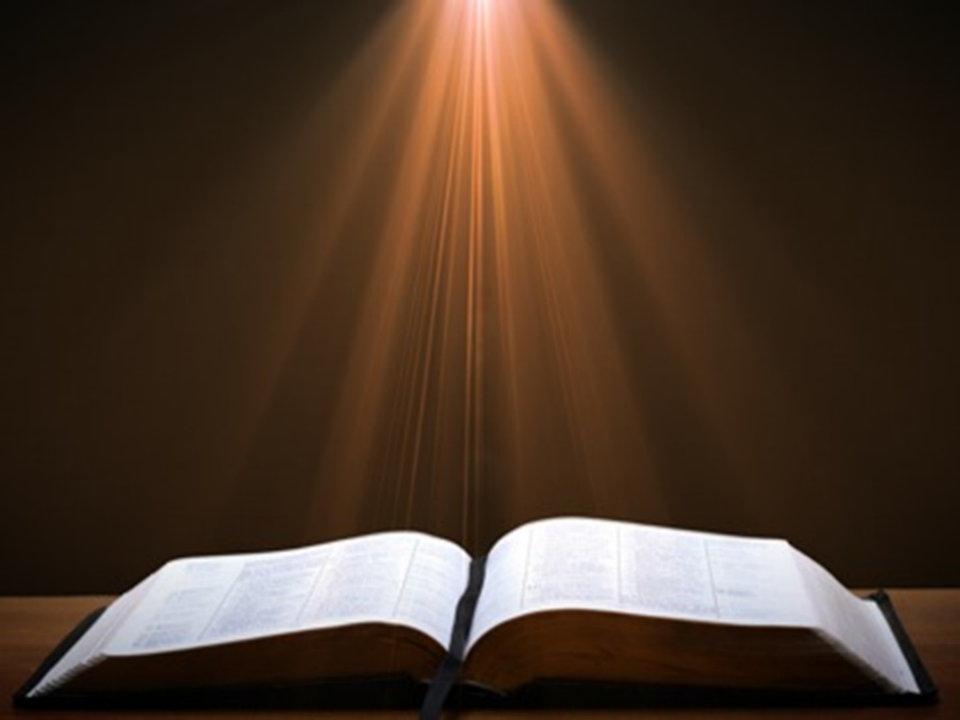 Revelation 9:20-21
“The rest of mankind, who were not killed by these plagues, did not repent of the works of their hands, so as not to worship demons, and the idols of gold and of silver and of brass and of stone and of wood, which can neither see nor hear nor walk; 21 and they did not repent of their murders nor of their sorceries (pharmakeia) nor of their immorality nor of their thefts.”
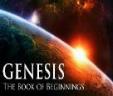 Genesis 6 Outline
God’s Grief (Gen 6:1-7)
God’s Grace (6:8-10)
God’s Destruction (6:11-13)
God’s Instruction (6:14-22)
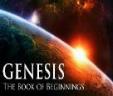 IV. God’s Instruction (Gen 6:14-22)
The structure (6:14-16)
The reason (6:17-18)
The animals (6:19-20)
The food (6:21)
The obedience (6:22)
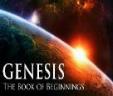 IV. God’s Instruction (Gen 6:14-22)
The structure (6:14-16)
The reason (6:17-18)
The animals (6:19-20)
The food (6:21)
The obedience (6:22)
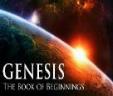 Dimensions of the Ark? (Genesis 6:15)
Ark = 450ft long, 75ft wide, 45 feet high
Ark capable of holding 125,000 animals
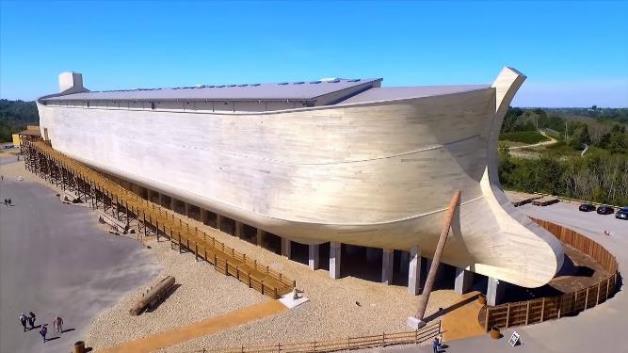 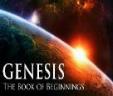 Dimensions of the Ark
Biblical flood account
Pagan flood accounts (300)
Similarities and differences
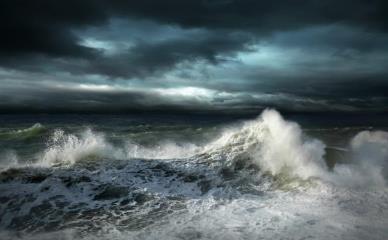 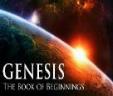 Hugh Ross 
The Genesis Question (Navpress, Colorado Springs, CO 1998), 164-65.
“First, when God pours out judgment, He gives ample warning ahead of time. He sends a spokesperson, a prophet, and gives that prophet a kind of platform from which to be heard. For the antediluvians, Noah was that prophet and the scaffolding around the ark was his platform.”
Explanation of Similarities & Differences Between the Biblical and Pagan Flood Accounts
The pagans accounts (Babylonian creation – Enuma Elish & flood – Gilgamesh) borrowed from the Bible? – Unlikely since some pagan accounts (1800 B.C.) precede the time when Gen. was written (1446 B.C.)
The Bible borrowed from the pagan accounts? – A possibility
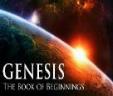 Explanation of Similarities & Differences Between the Biblical and Pagan Flood Accounts
Common source
Historical event
Noahic Bible
Toledoth
Spreading knowledge of historical event into all early cultures
Paganism’s adjustment (monotheism, sin, ethics)-Rom. 1:18-32
God’s readjustment-correction through Moses
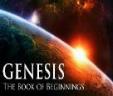 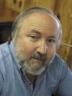 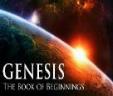 Dr. Arnold G. Fruchtenbaum
The Book of Genesis Record, 142
“The eleventh observation is connected with archeology. There are two kings’ lists from archeology that reflect what is happening in this chapter. The first is the Sumerian King List from Sumer in Mesopotamia, dating from about the year 2000 b.c. It lists a total of ten kings, with a total of 241,200 years. That is an average of about 24,000 years per king. Therefore, the concept of longevity of ten generations is something reflected in the Sumerian King List.”
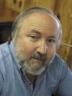 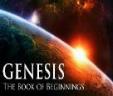 Dr. Arnold G. Fruchtenbaum
The Book of Genesis Record, 142
“It is also interesting that after the list of the ten kings, it then adds, ‘and then the flood came.’ The flood came with the tenth, just as it is in this Genesis 5 passage. The second is the Berussos King List. Berussos was a Babylonian priest of the third century b.c., and he also lists ten kings before the flood.”
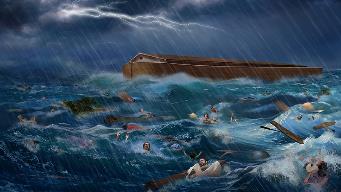 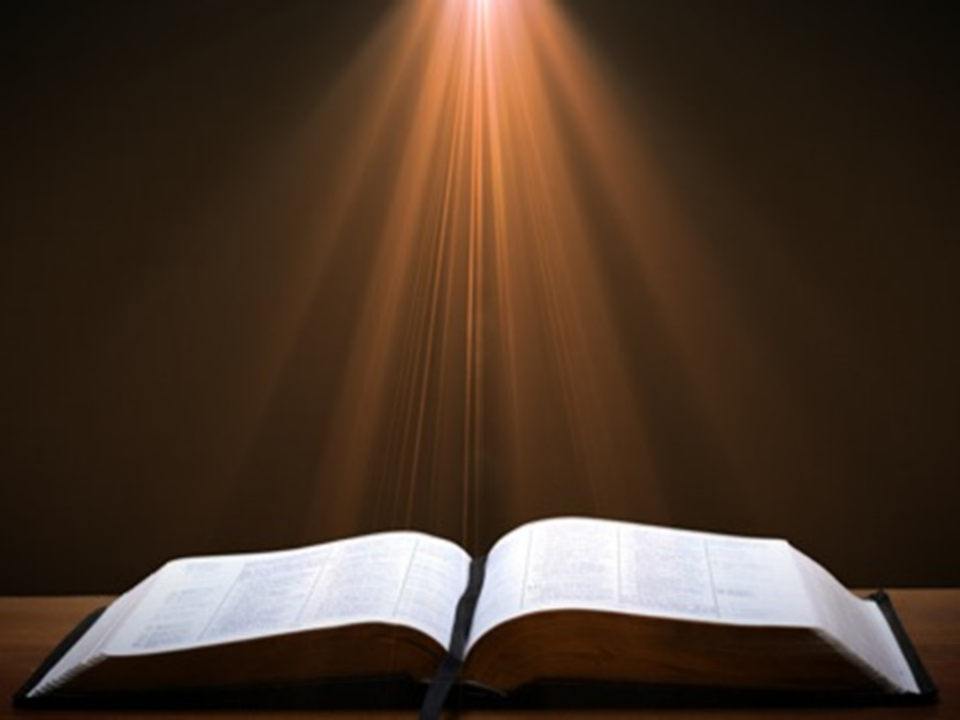 John 20:30-31
“30 Therefore many other signs Jesus also performed in the presence of the disciples, which are not written in this book; 31 but these have been written so that you may believe that Jesus is the Christ, the Son of God; and that believing you may have life in His name.”
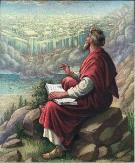 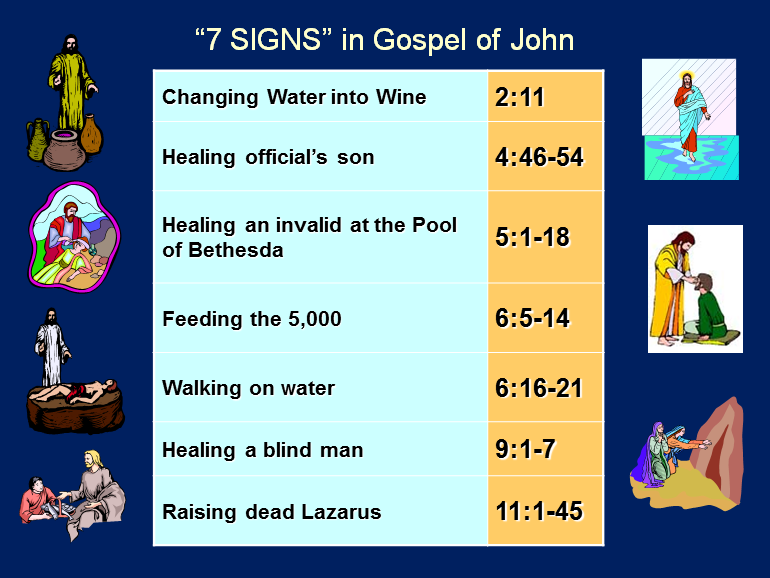 7 “I AM” statements in John
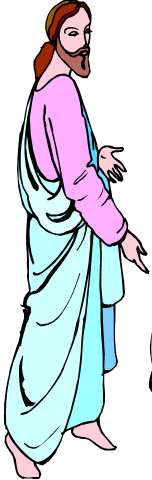 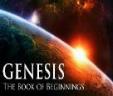 IV. God’s Instruction (Gen 6:14-22)
The structure (6:14-16)
The reason (6:17-18)
The animals (6:19-20)
The food (6:21)
The obedience (6:22)
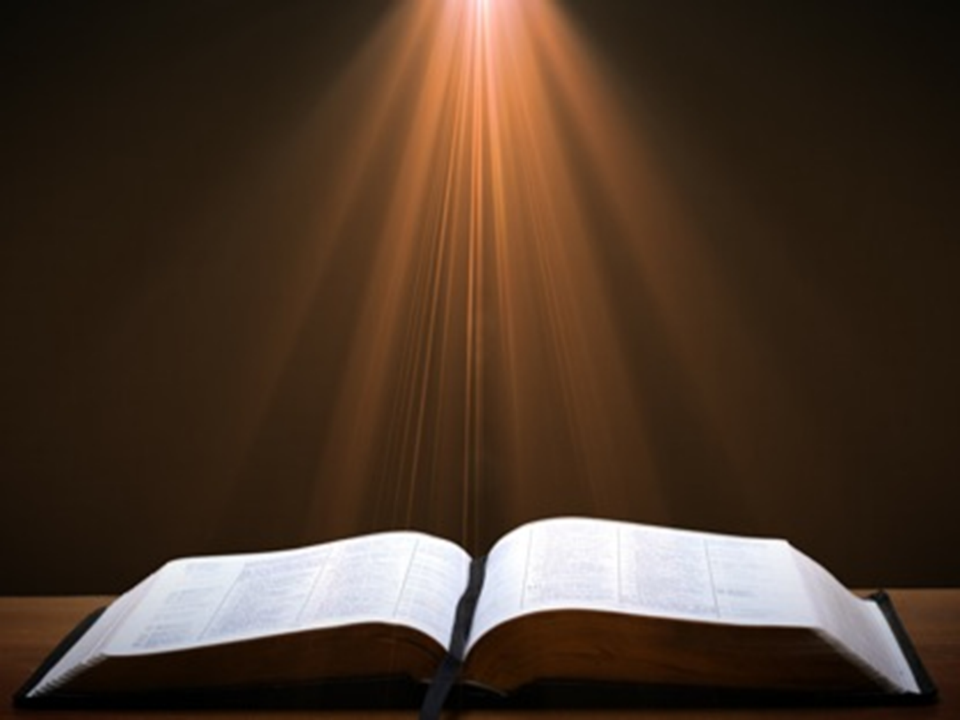 Genesis 8:21
The Lord smelled the soothing aroma; and the Lord said to Himself, “I will never again curse the ground on account of man, for the intent of man’s heart is evil from his youth; and I will never again destroy every living thing, as I have done.[emphasis mine].
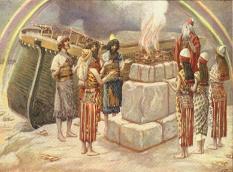 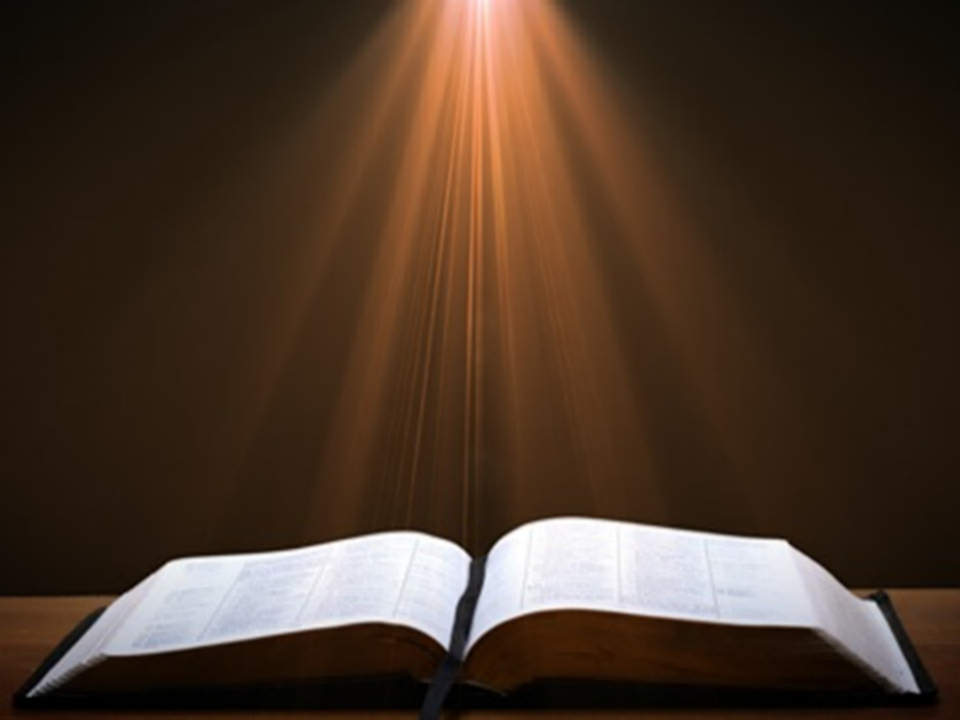 Genesis 3:15
“And I will put enmity Between you and the woman, And between your seed and her seed; He shall bruise you on the head, And you shall bruise him on the heel.”
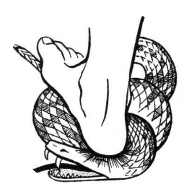 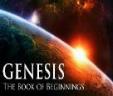 IV. God’s Instruction (Gen 6:14-22)
The structure (6:14-16)
The reason (6:17-18)
The animals (6:19-20)
The food (6:21)
The obedience (6:22)
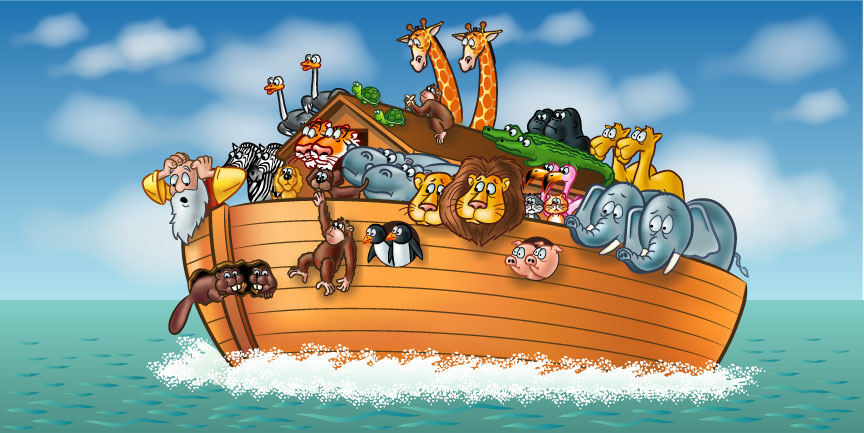 How Did Noah Fit All of the Animals on to the Ark? (John 3:12)
No
Sea creatures (6:20)
Insects (7:22)
Plants (6:20)
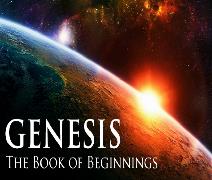 Woodmoorape, Noah’s Ark: A Feasibility Study
How Did Noah Fit All of the Animals on to the Ark? (John 3:12)
Limitations
Seven pairs or just sevens? (7:2)
Only clean animals (7:2; Lev 11; Deut 14)
Kind (6:20)
Extinct animals overstated
Not fully grown
Hybernation
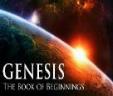 How Did Noah Fit All of the Animals on to the Ark? (John 3:12)
16,000 animals
Ark = 450ft long, 75ft wide, 45 feet high
Ark capable of holding 125,000 animals
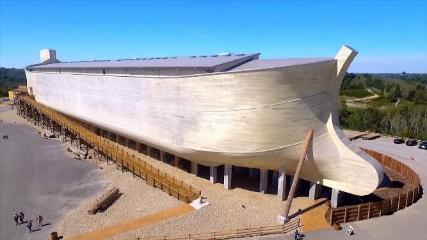 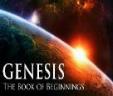 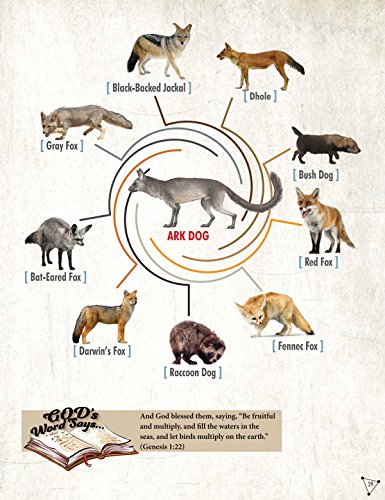 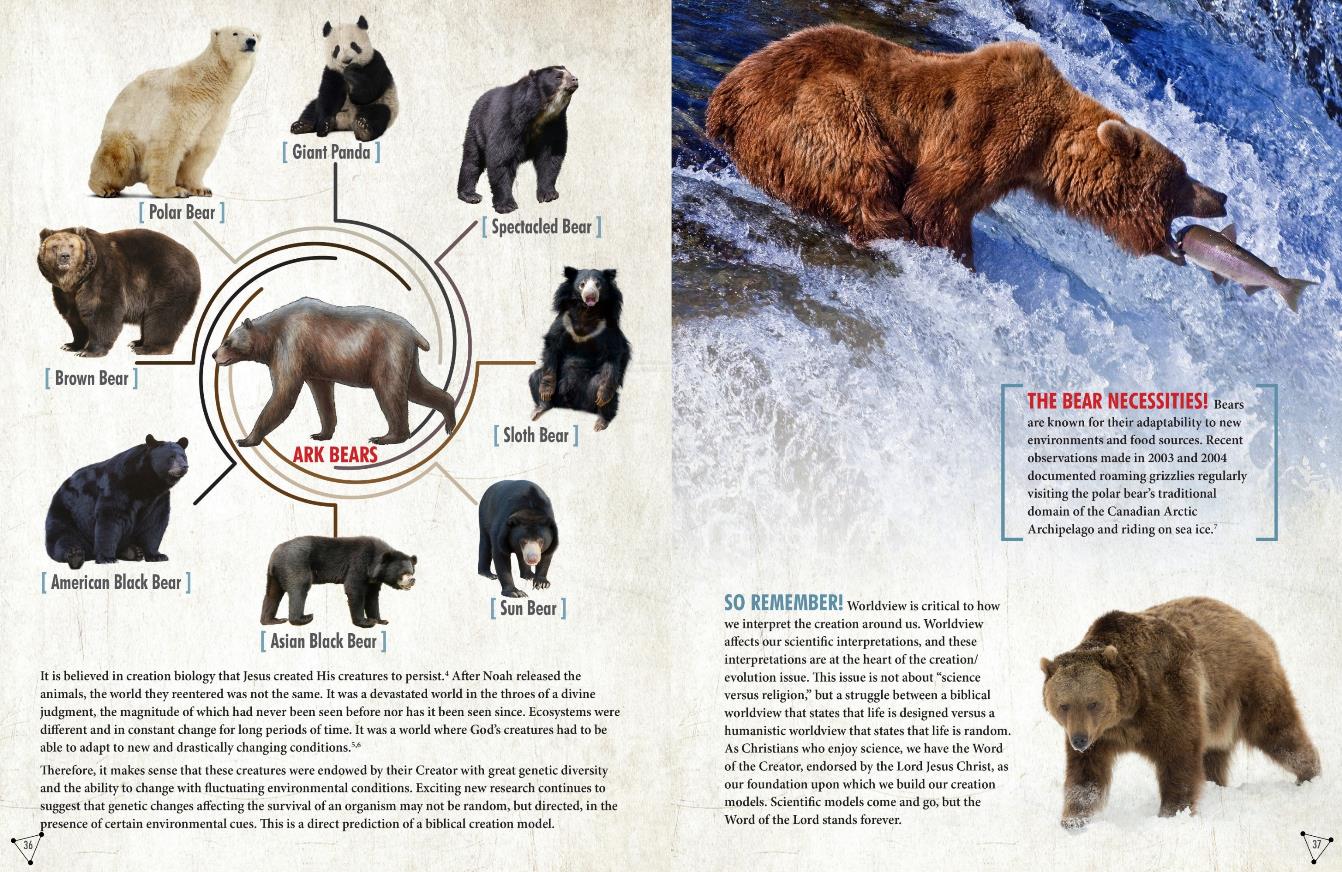 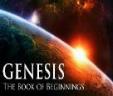 IV. God’s Instruction (Gen 6:14-22)
The structure (6:14-16)
The reason (6:17-18)
The animals (6:19-20)
The food (6:21)
The obedience (6:22)
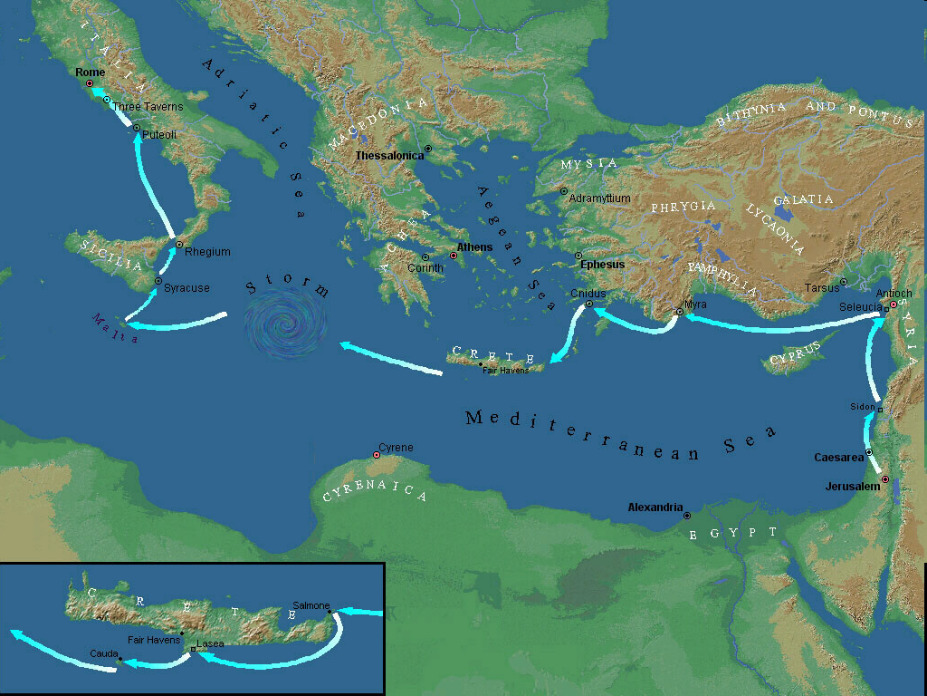 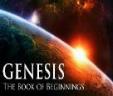 IV. God’s Instruction (Gen 6:14-22)
The structure (6:14-16)
The reason (6:17-18)
The animals (6:19-20)
The food (6:21)
The obedience (6:22)
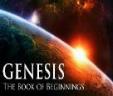 Dimensions of the Ark? (Genesis 6:15)
Ark = 450ft long, 75ft wide, 45 feet high
Ark capable of holding 125,000 animals
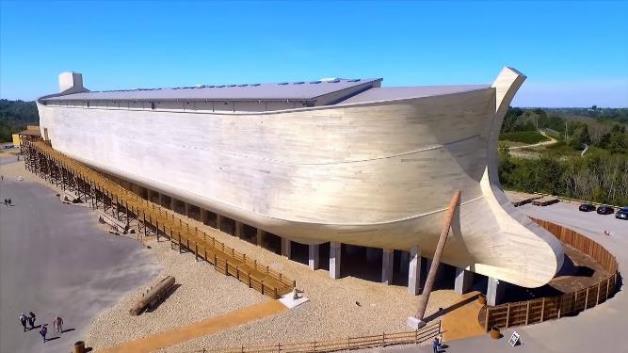 Conclusion
GENESIS STRUCTURE
Genesis 1-11 (four events)
Creation (1-2)
Fall (3-5)
Flood (6-9)
National dispersion (10-11)
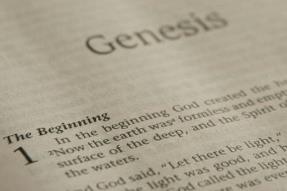 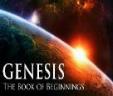 The Flood (Gen 6–9)
Events before the flood (Gen 6)
The flood (Gen 7)
The abating of the waters (Gen 8)
Events following the flood (Gen 9)
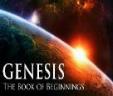 Genesis 6 Outline
God’s Grief (Gen 6:1-7)
God’s Grace (6:8-10)
God’s Destruction (6:11-13)
God’s Instruction (6:14-22)
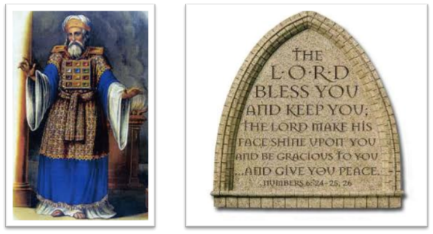 “The Lord bless you and keep you;  the Lord make his face shine on you and be gracious to you;  the Lord turn his face toward you and give you peace.” (NIV)